Part Inspection using SpatialAnalyzer’s Ribbon Menus
Jeremy Winn
Support AE
Williamsburg, VA
Two Topics to Cover Today:
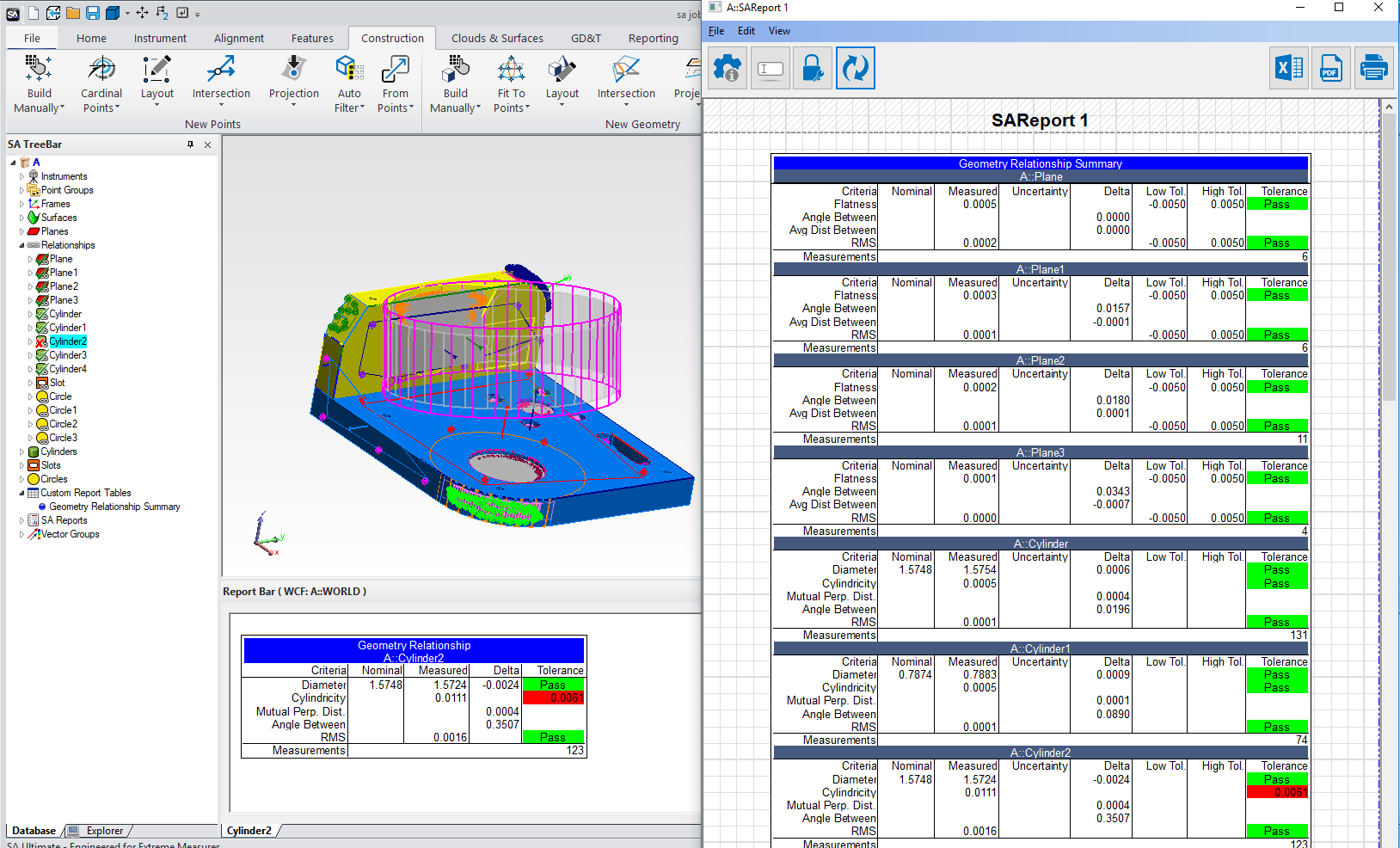 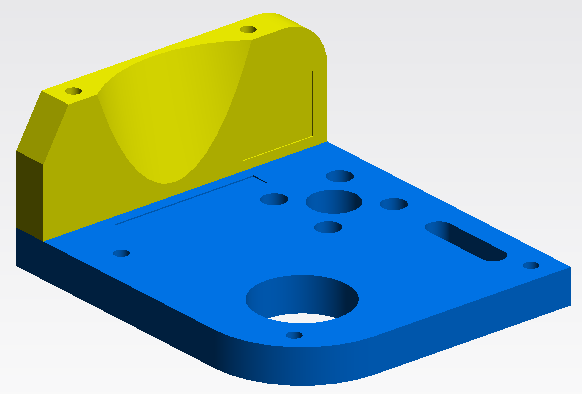 How to Efficiently… Perform Feature Inspection
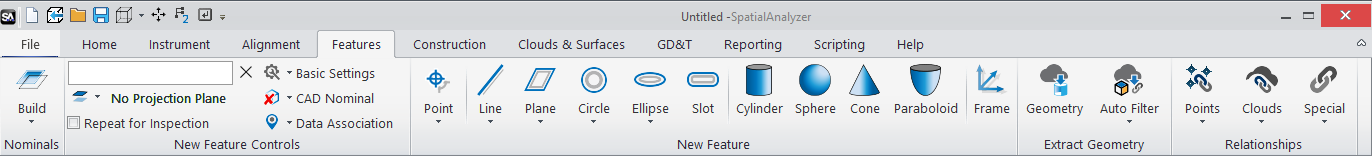 [Speaker Notes: Two topics to cover Focused on one subject… how to…

Most of you know more about this than I do so I am going to focus on the new features added in the last couple of years.]
SA’s Ribbon Menu:
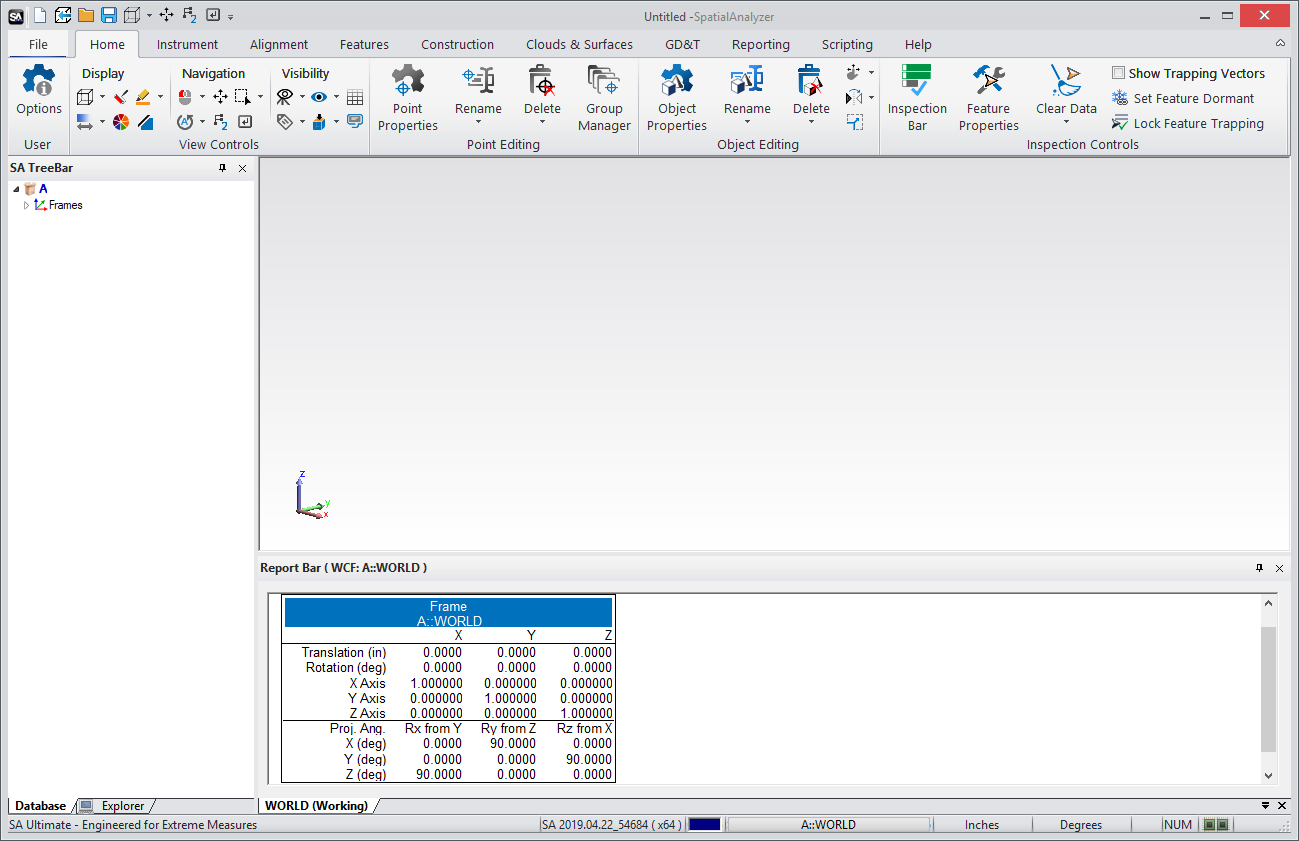 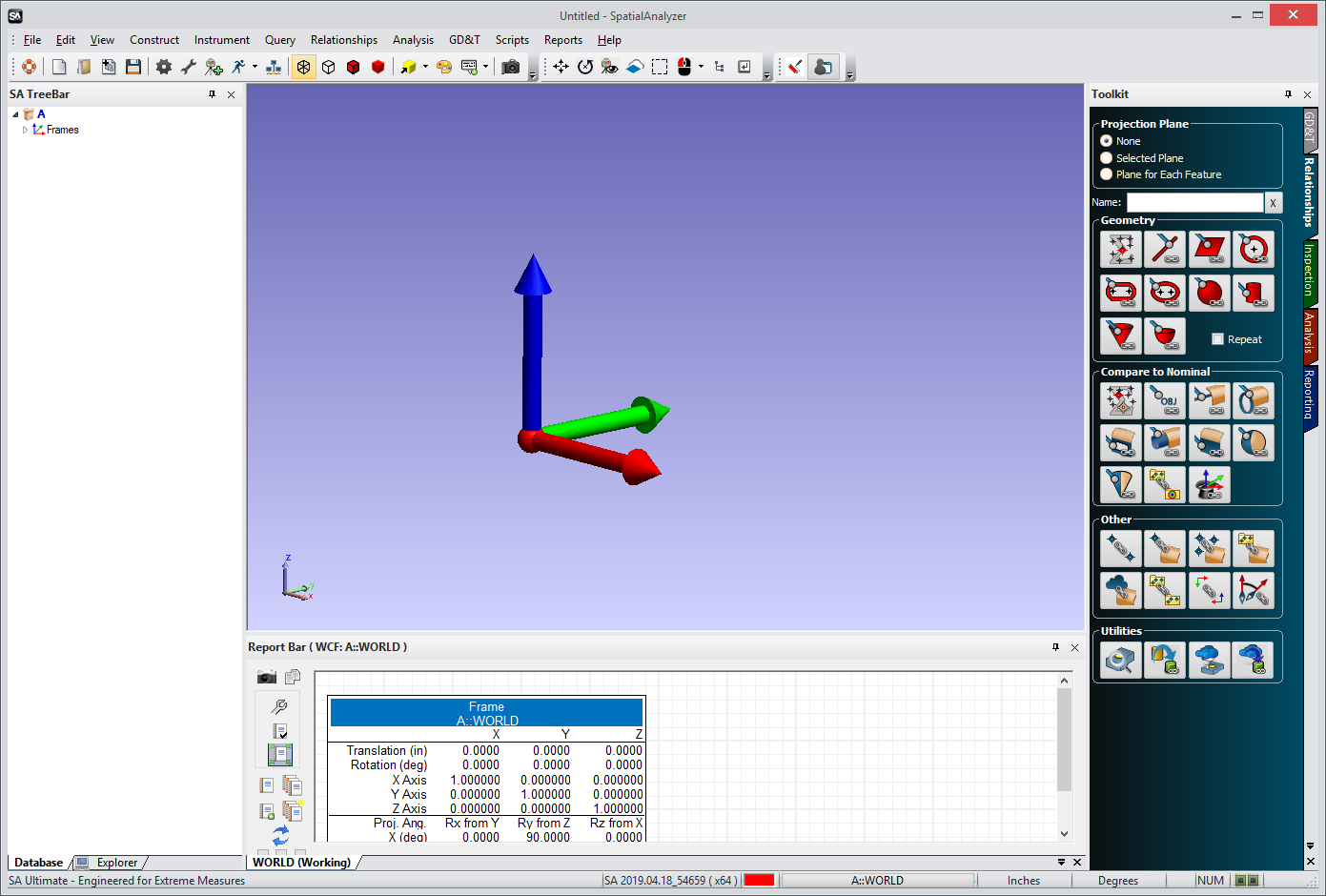 Objectives with ribbons were 3-fold:
Provide more modern look and feel
Easier access to frequently used commands
Loose the dropdown menus… reduces mouse clicks
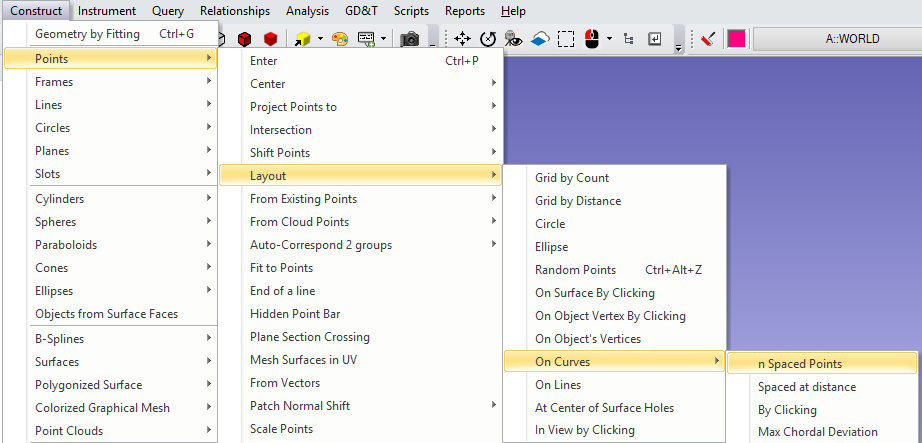 5/7/2019
[Speaker Notes: Let’s start with the ribbon menu and the new look of SA…. If you haven’t seen it yet… here it is.

Objectives were 3 fold…]
SA’s Ribbon Menu:
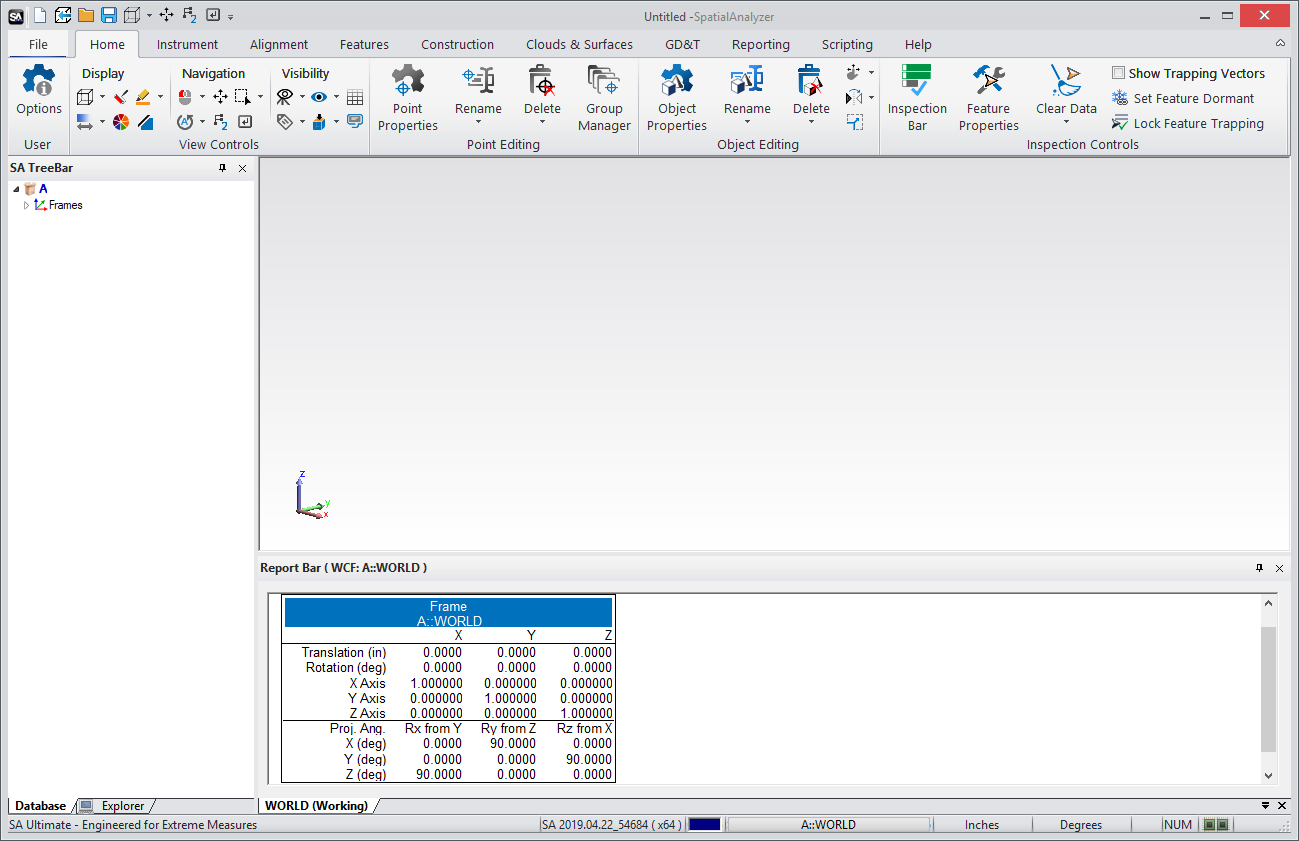 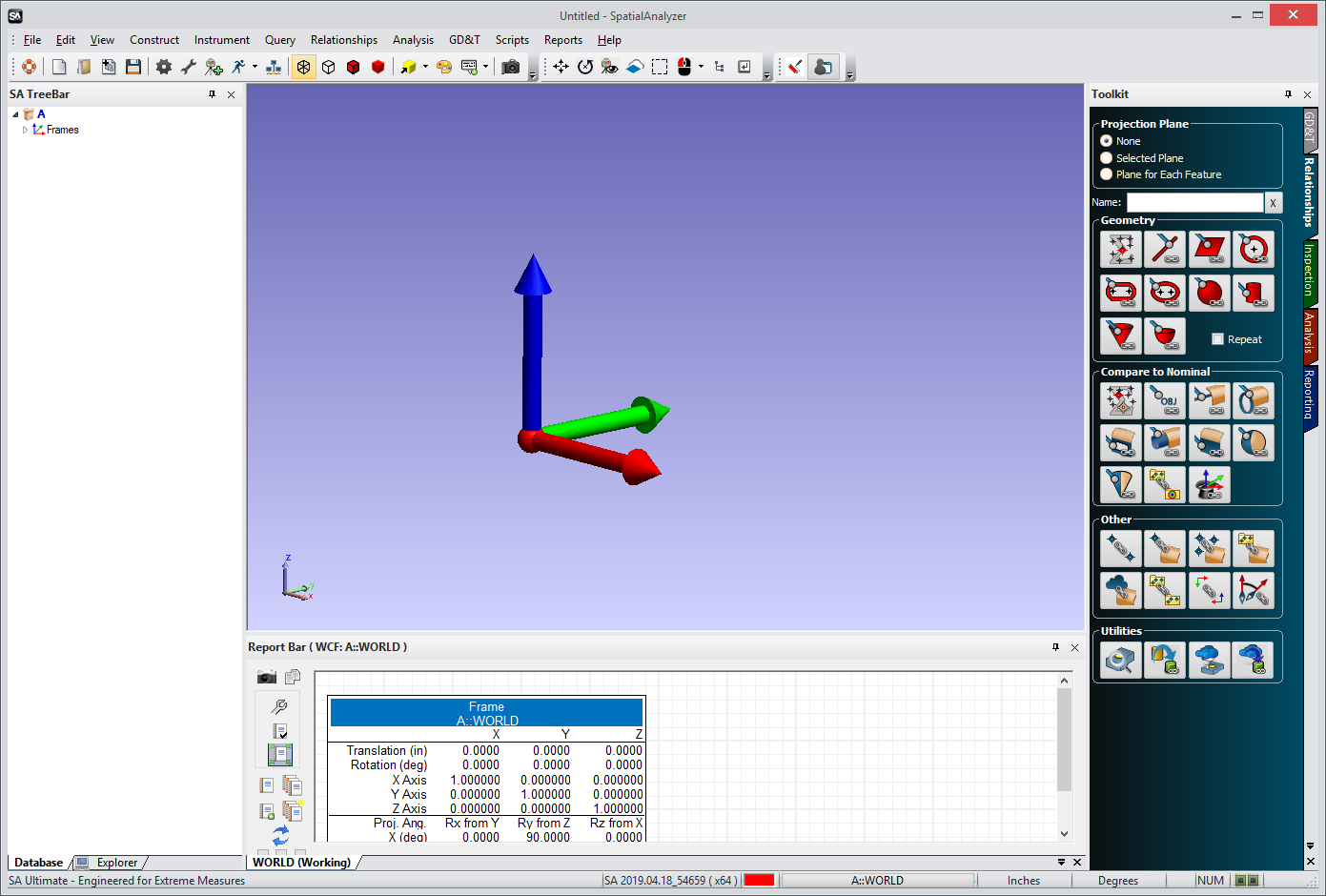 Objectives were 3-fold:
Provide more modern look and feel
Easier access to frequently used commands
Loose the dropdown menus… and reduces mouse clicks
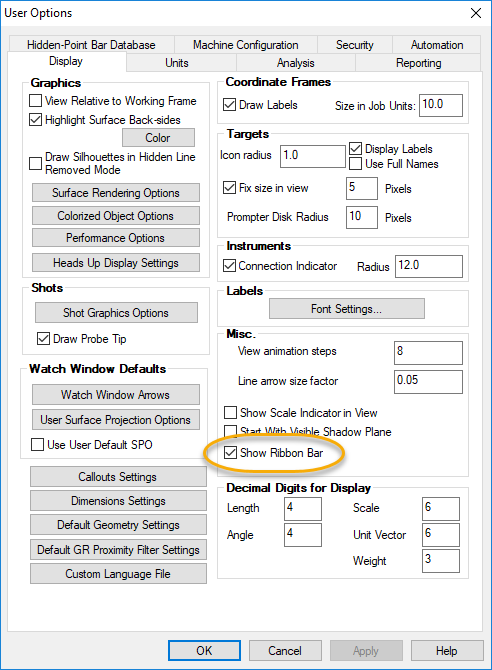 5/7/2019
[Speaker Notes: Let’s start with the ribbon menu and the new look of SA…. If you haven’t seen it yet… here it is.

Objectives were 3 fold…]
SA’s Ribbon Menu:
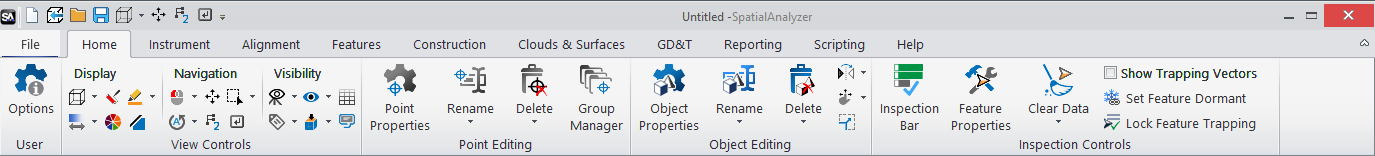 View Controls and Editing for Job Management
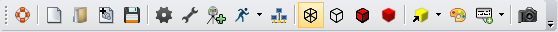 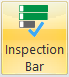 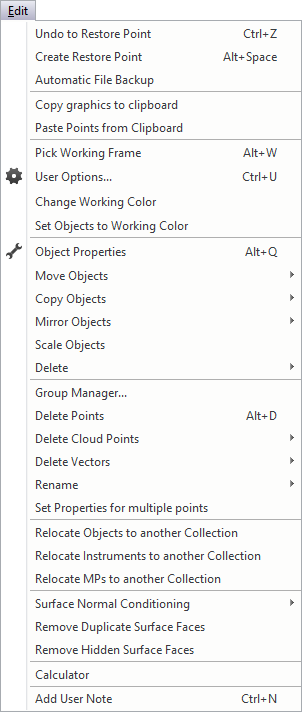 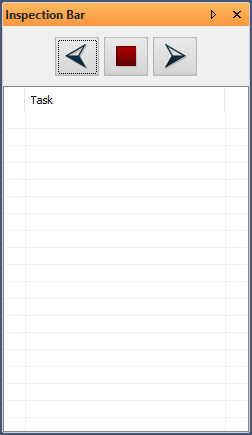 [Speaker Notes: So What do we have here… Lets take a loser look:

Mimic Microsoft Word menus]
SA’s Ribbon Menu:
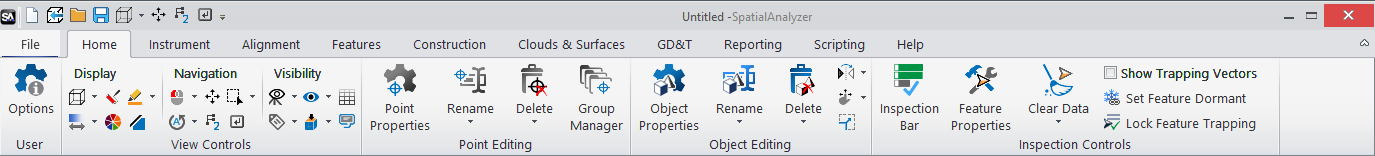 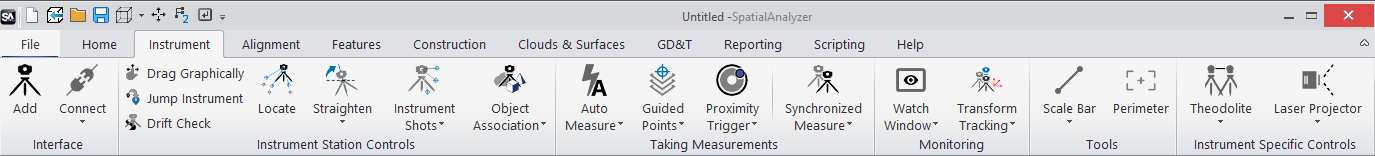 View Controls and Editing for Job Management 
Instrument Station, Observation and Measurement Controls
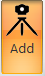 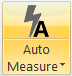 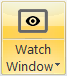 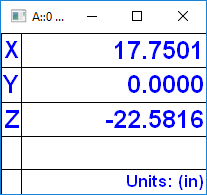 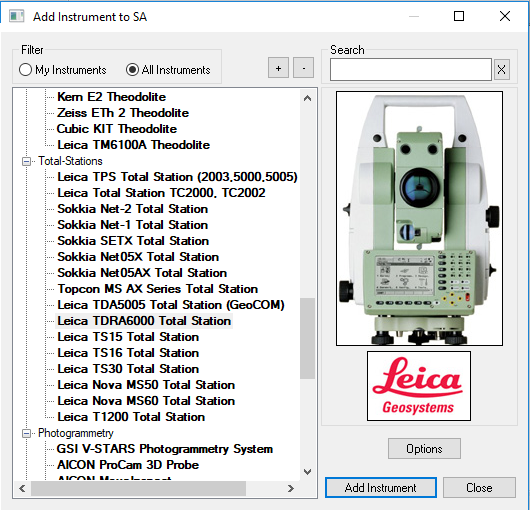 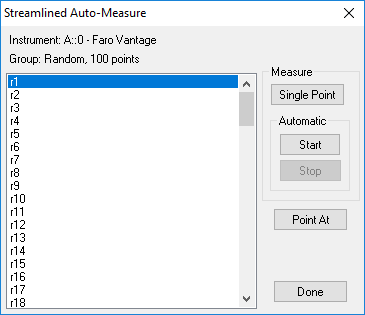 [Speaker Notes: So What do we have here… Lets take a loser look:]
SA’s Ribbon Menu:
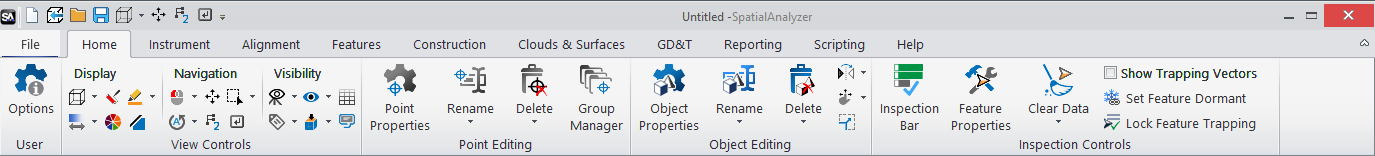 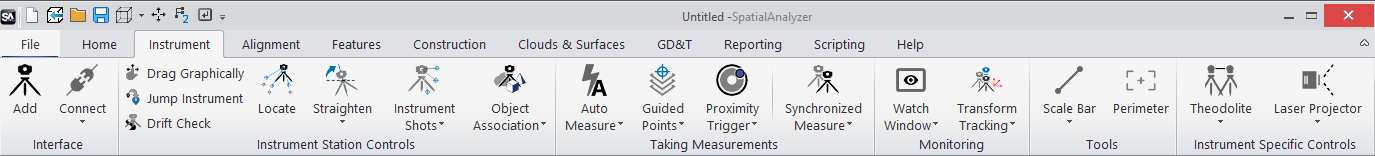 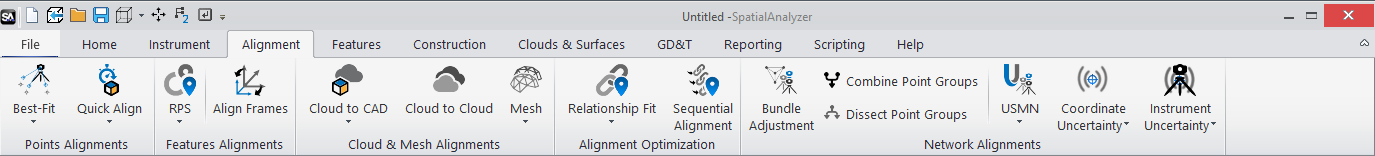 View Controls and Editing for Job Management 
Instrument Station, Observation and Measurement Controls
Complete Selection of Alignment Options
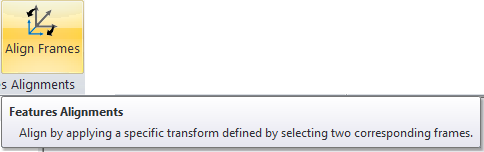 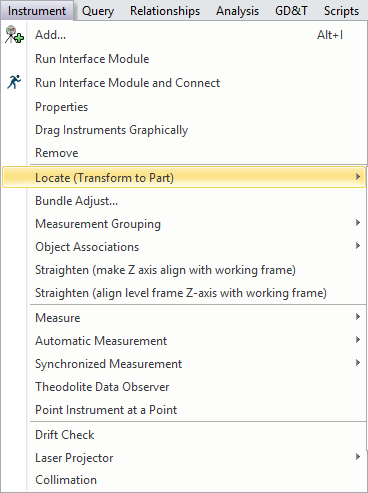 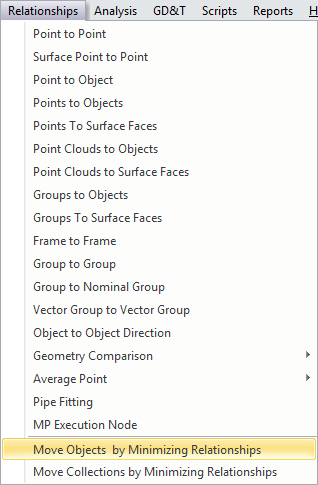 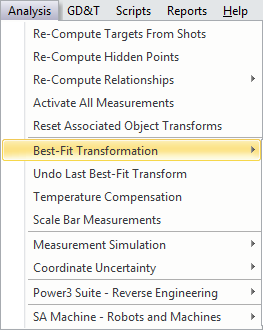 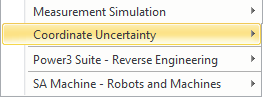 [Speaker Notes: So What do we have here… Lets take a loser look:]
SA’s Ribbon Menu:
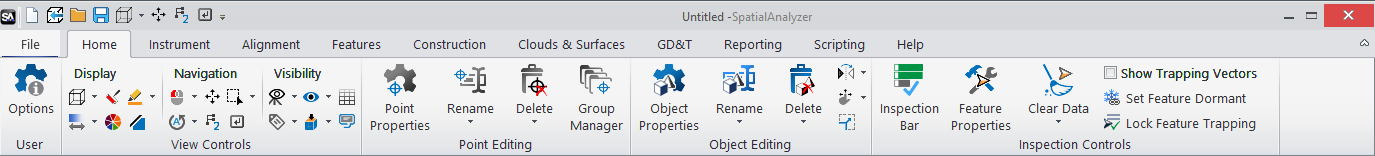 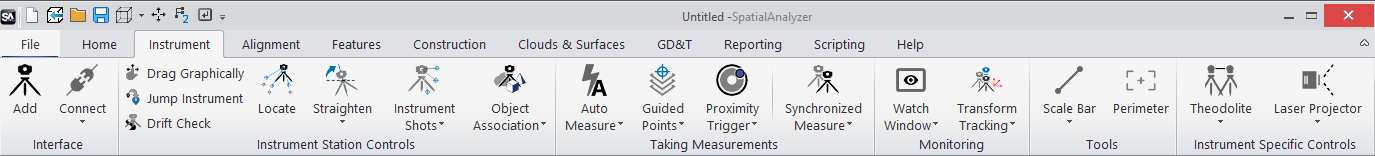 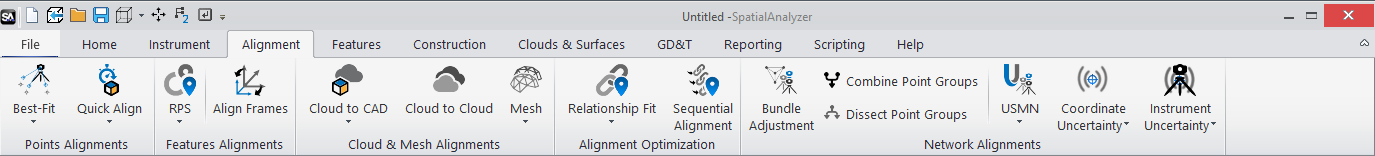 View Controls and Editing for Job Management 
Instrument Station, Observation and Measurement Controls
Complete Selection of Alignment Options
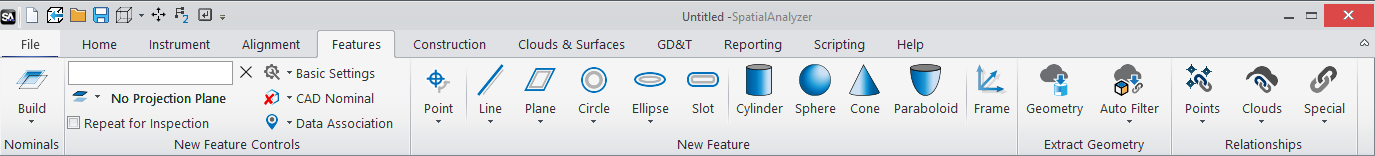 Feature Construction… more to come…
[Speaker Notes: So What do we have here… Lets take a loser look:]
SA’s Ribbon Menu:
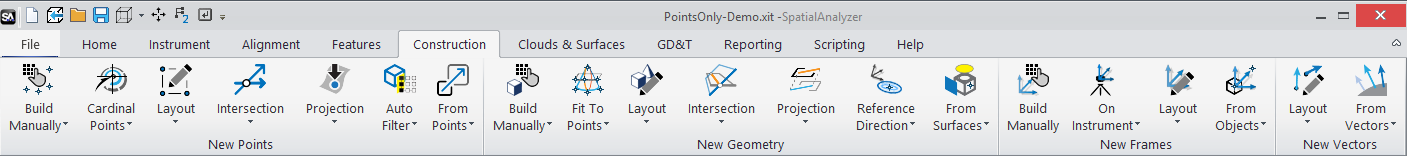 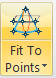 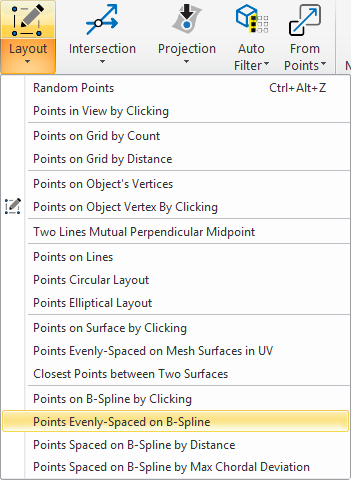 Construction page replacement…operation based?
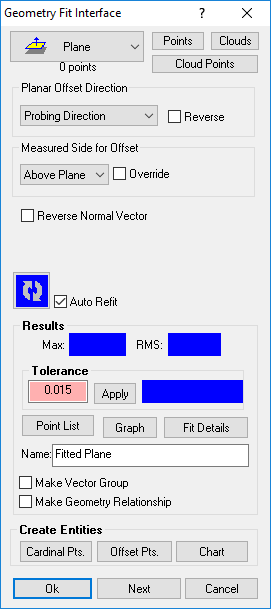 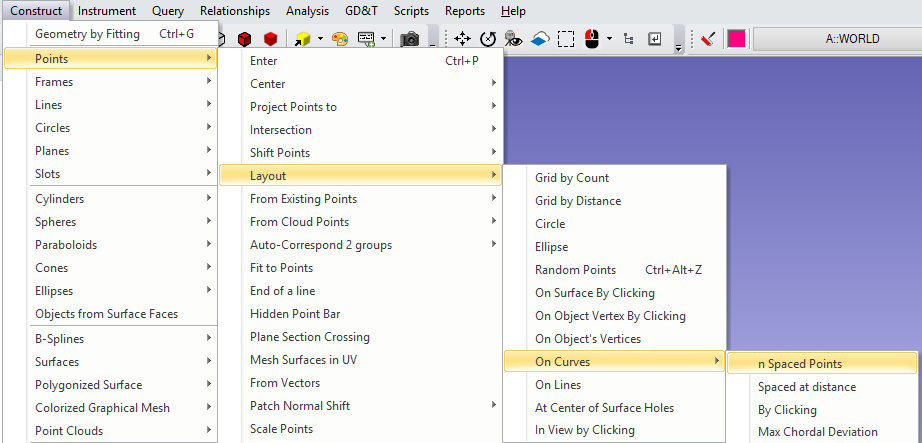 [Speaker Notes: So What do we have here… Lets take a loser look:]
SA’s Ribbon Menu:
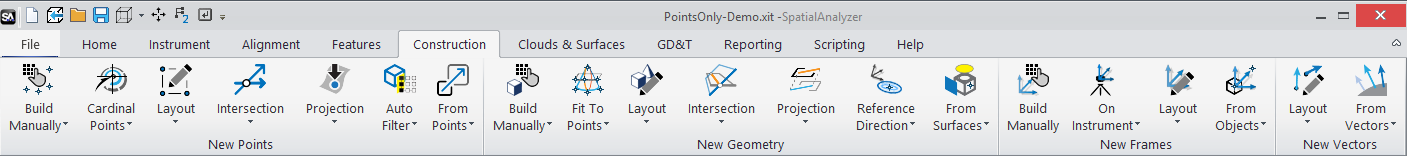 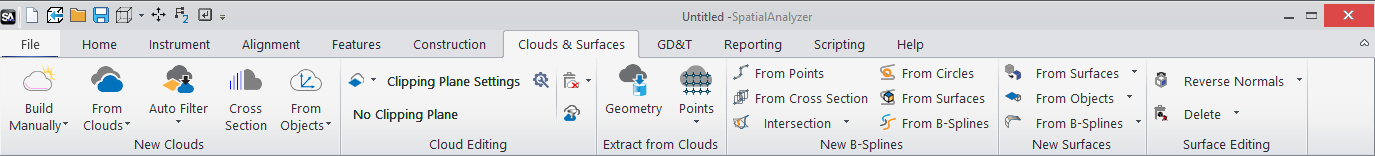 Construction page replacement…operation based? 
Cloud, Spline and Surface Management
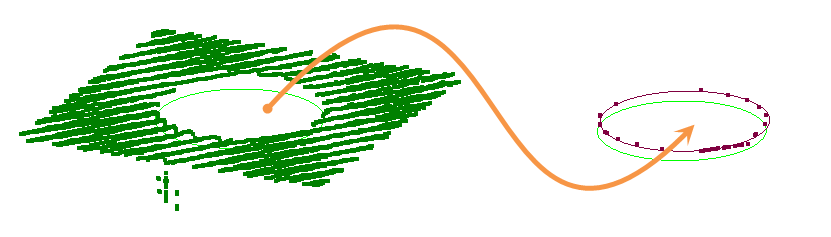 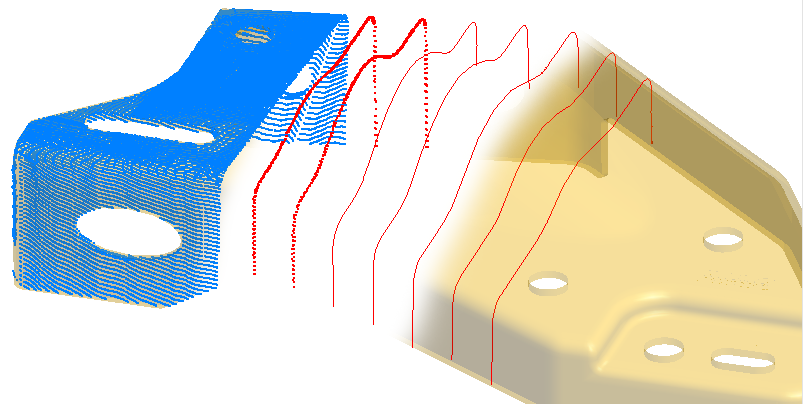 [Speaker Notes: So What do we have here… Lets take a loser look:]
SA’s Ribbon Menu:
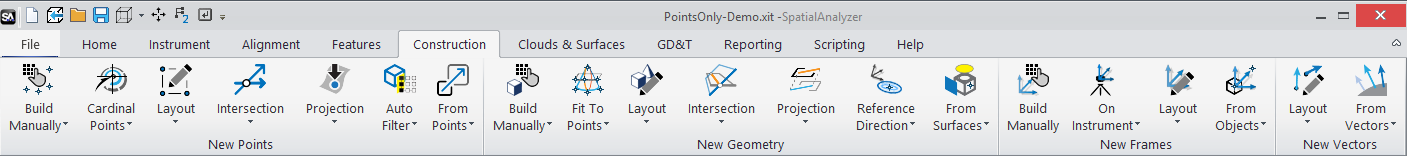 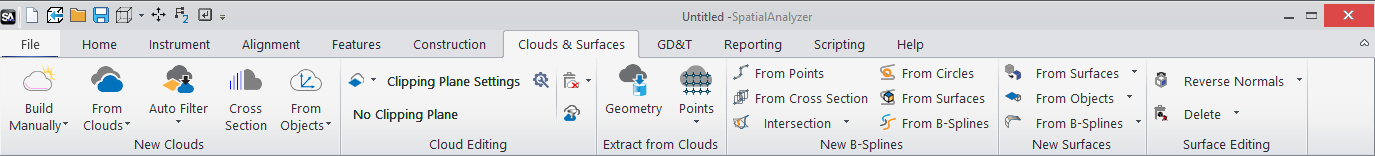 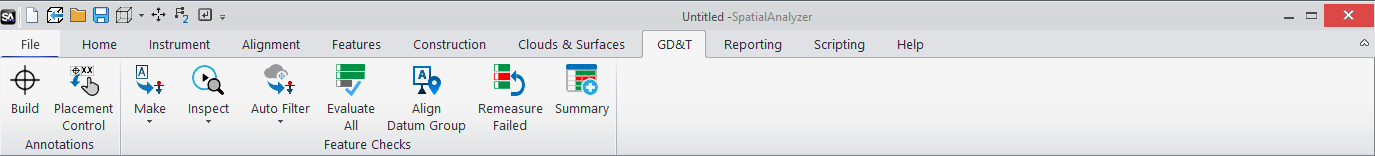 Construction page replacement…operation based? 
Cloud, Spline and Surface Management
GD&T Controls
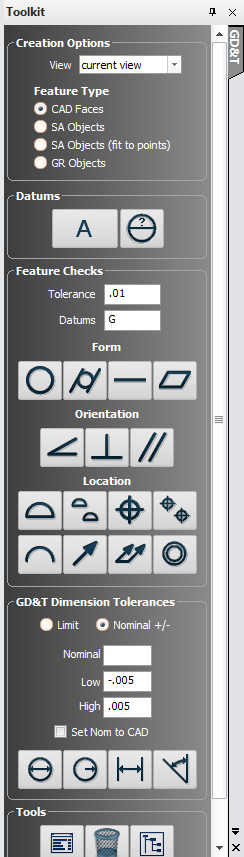 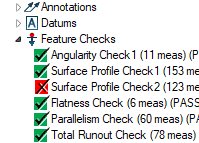 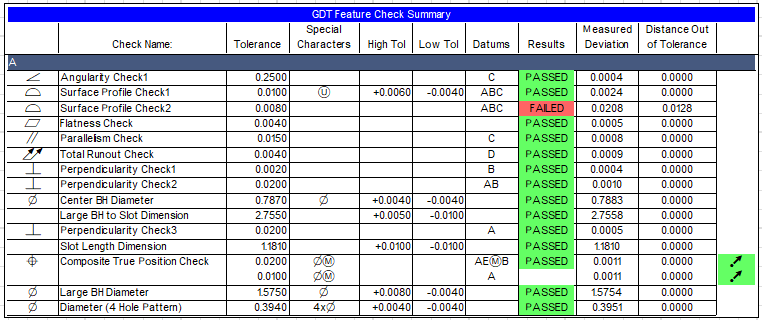 [Speaker Notes: So What do we have here… Lets take a loser look:]
SA’s Ribbon Menu:
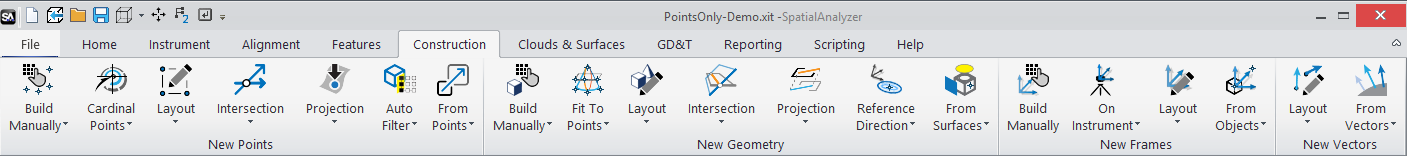 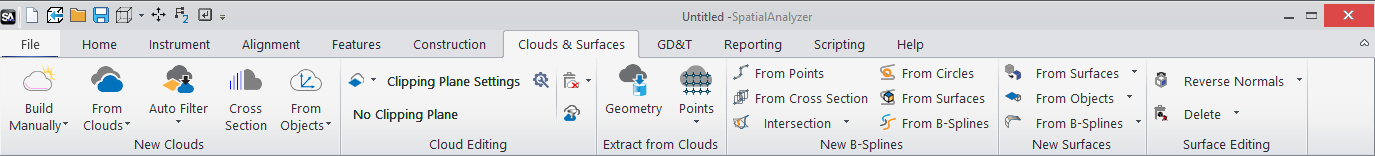 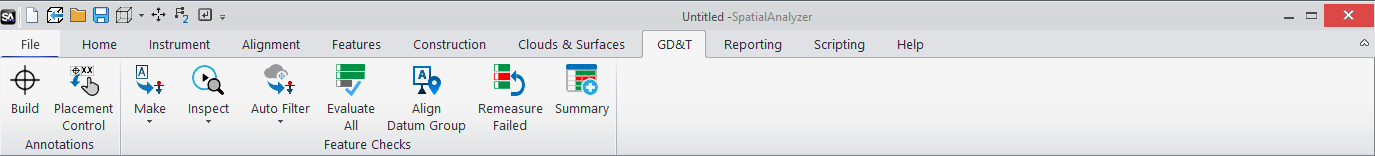 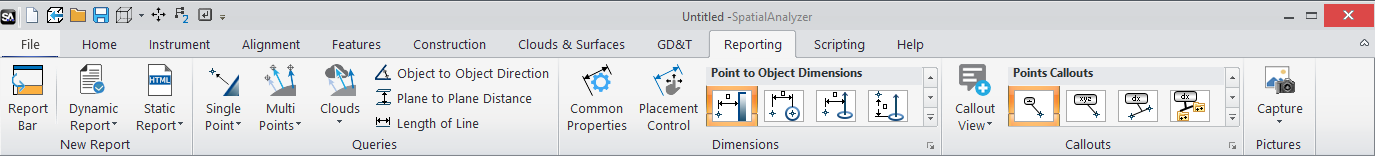 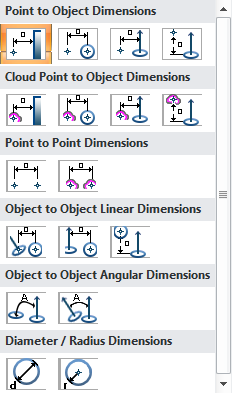 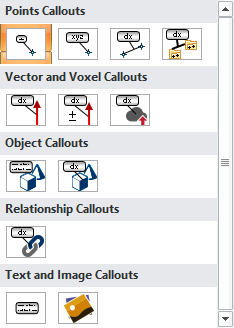 Reporting, Queries, Dimensions, and Callouts
[Speaker Notes: So What do we have here… Lets take a loser look:]
SA’s Ribbon Menu:
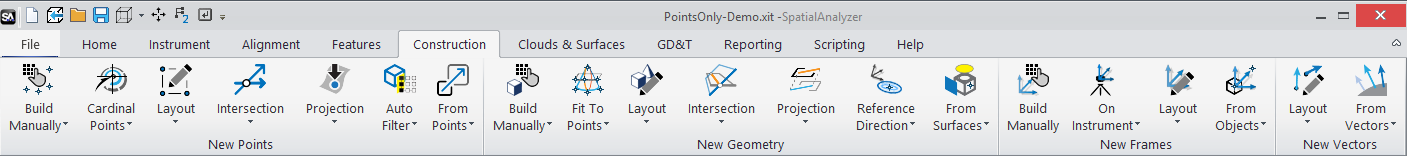 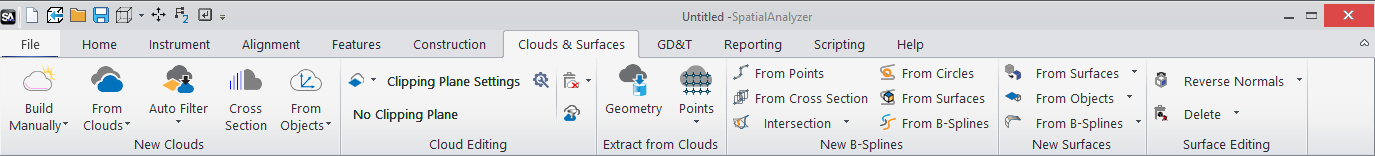 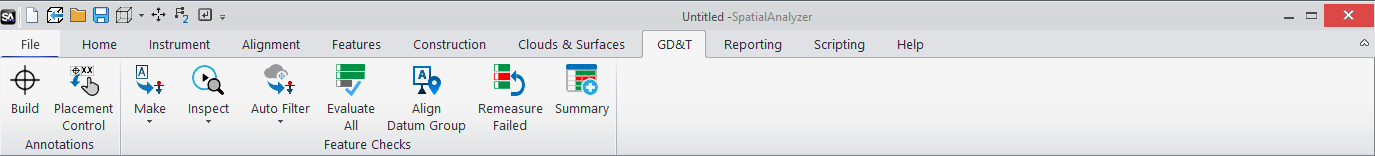 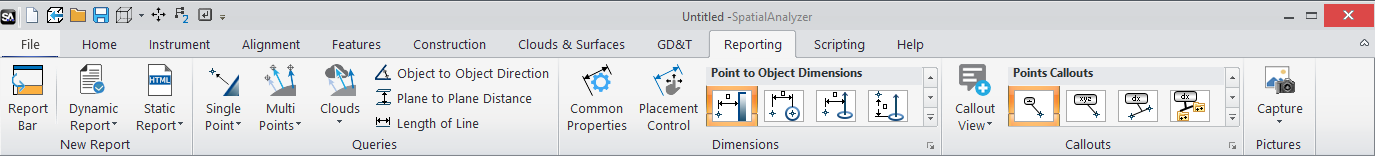 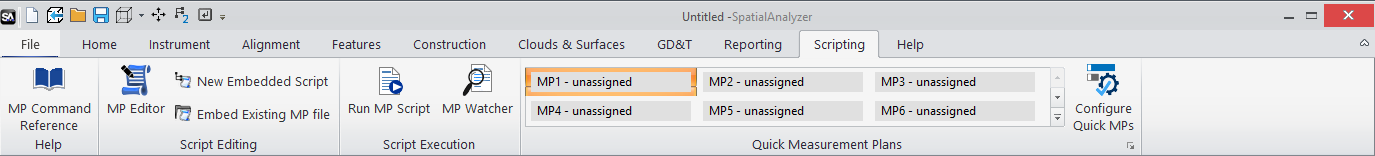 Scripting…
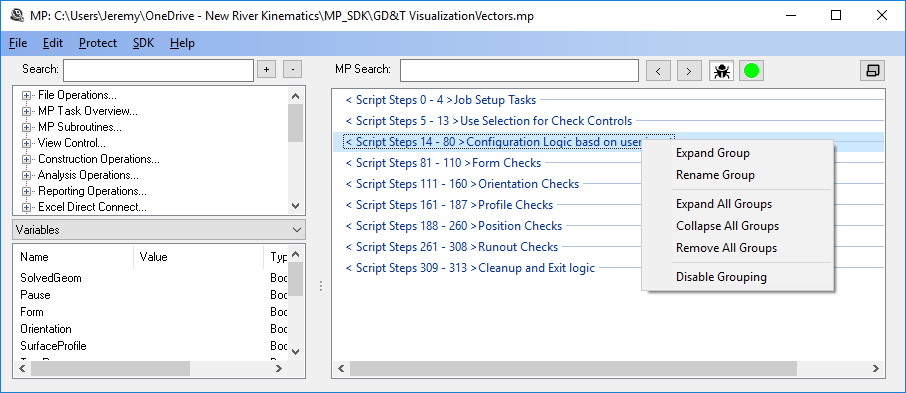 [Speaker Notes: So What do we have here… Lets take a loser look:]
SA’s Ribbon Menu:
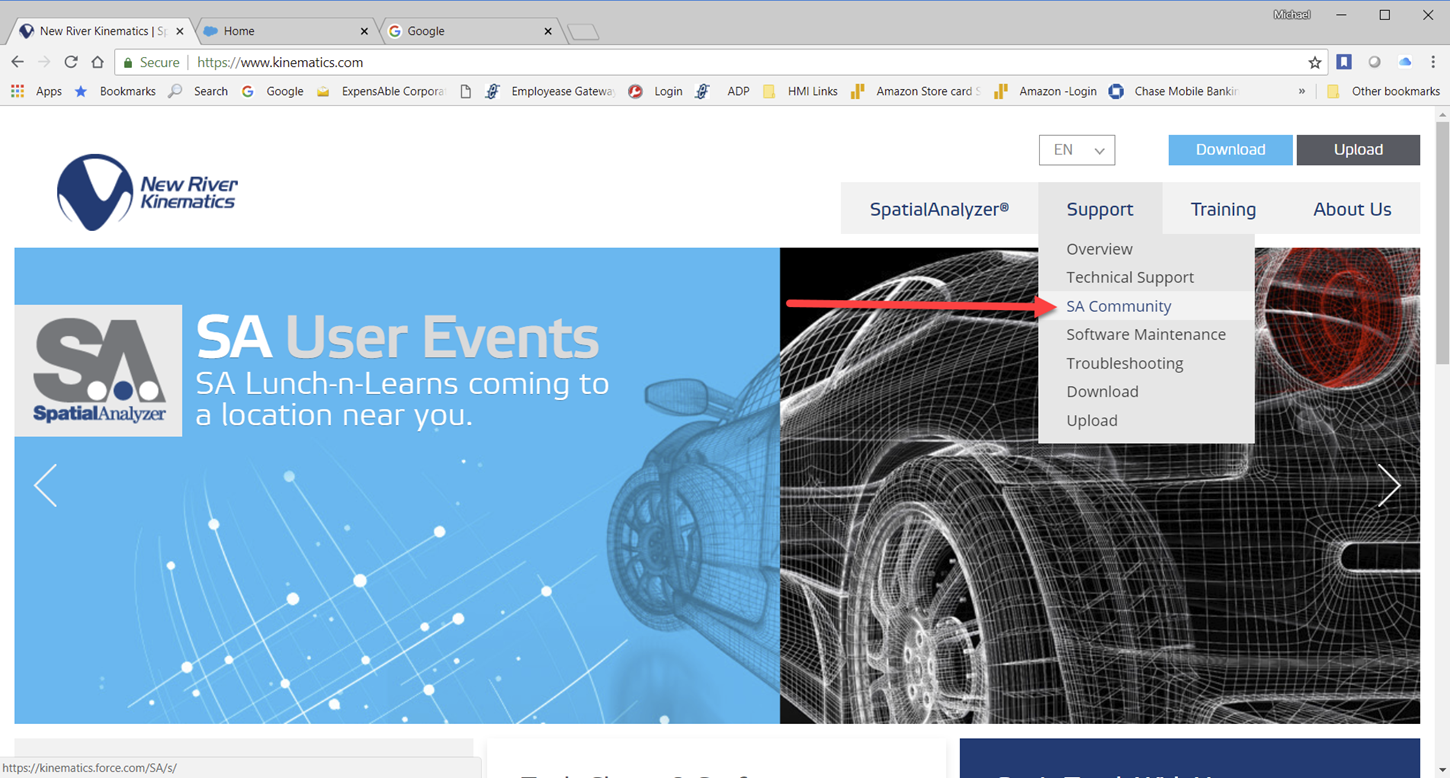 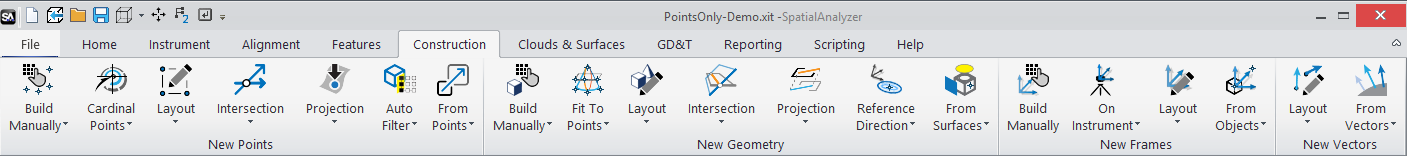 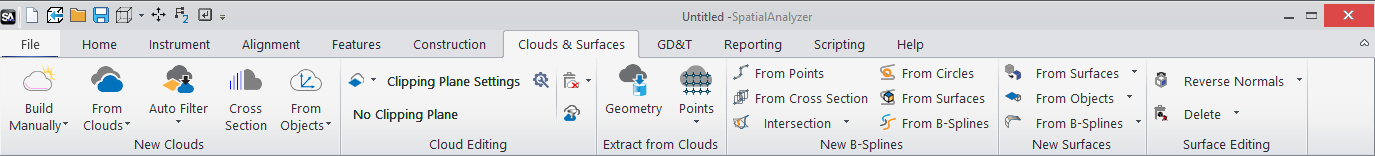 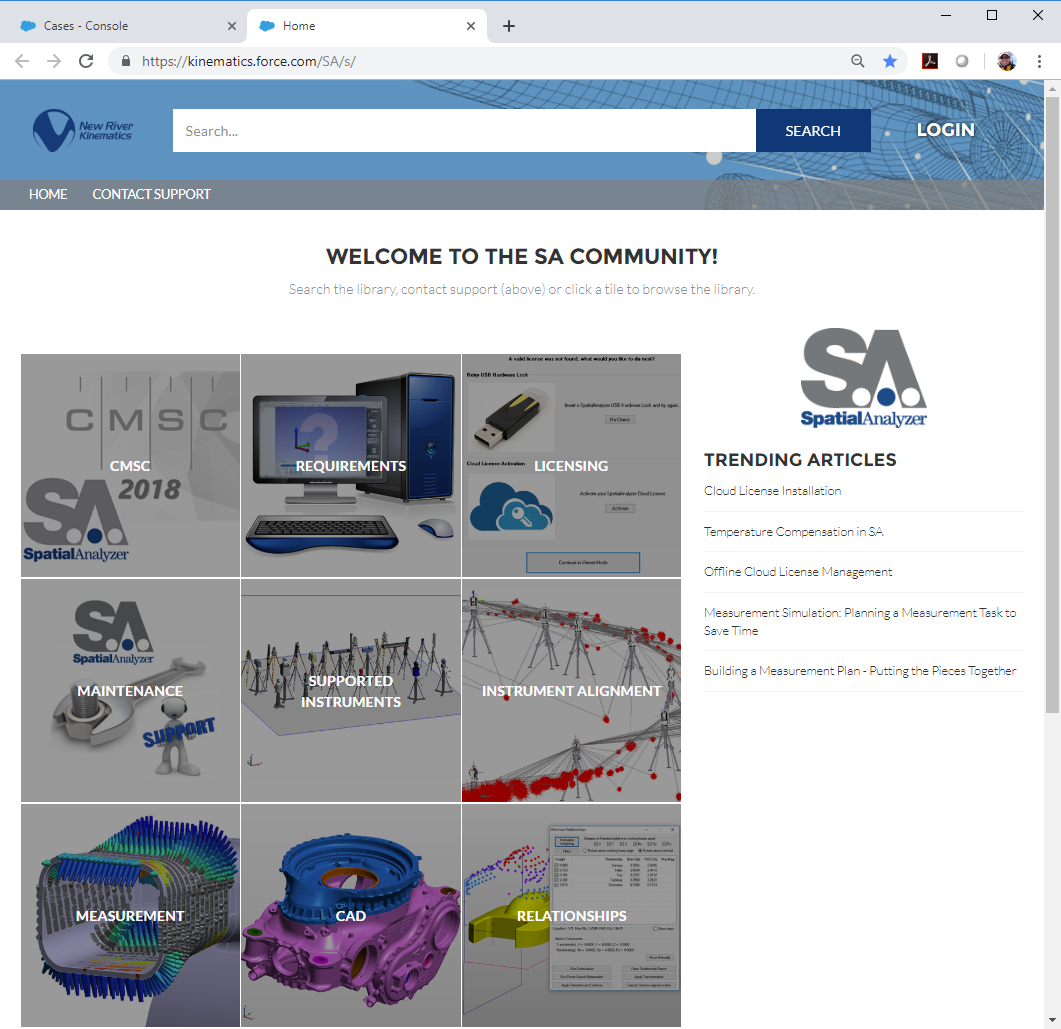 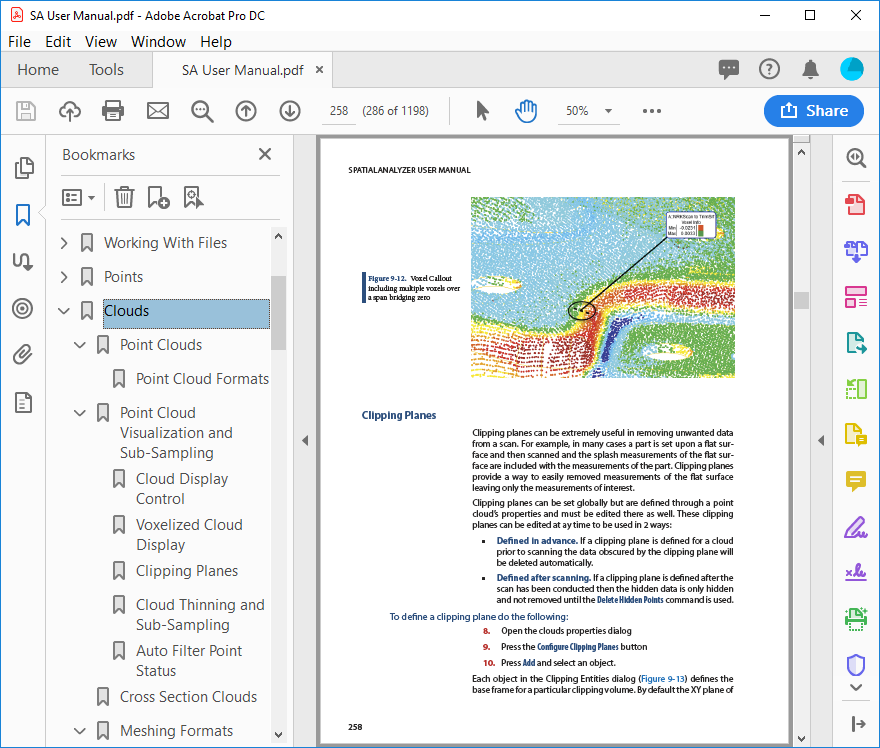 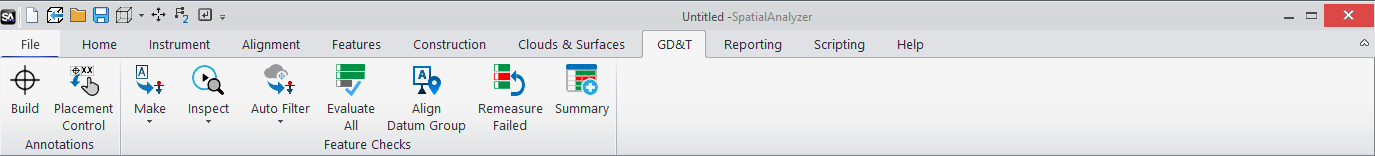 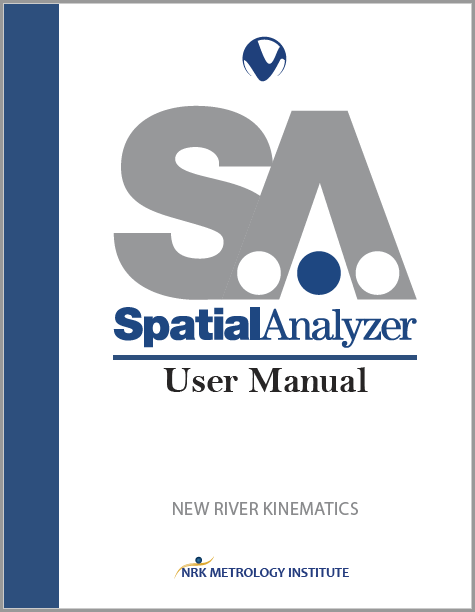 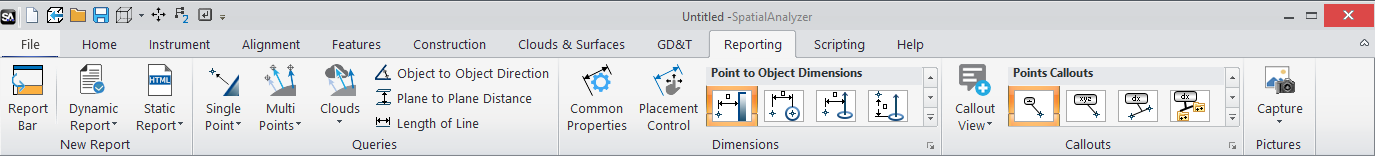 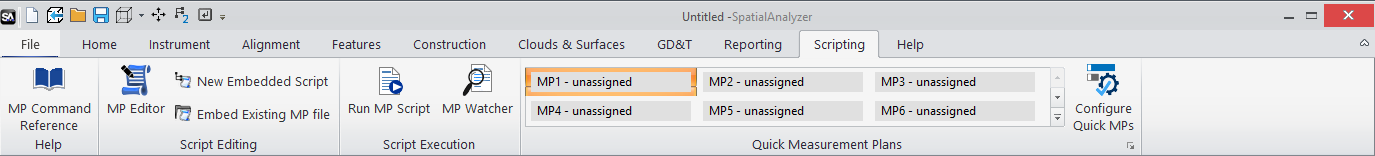 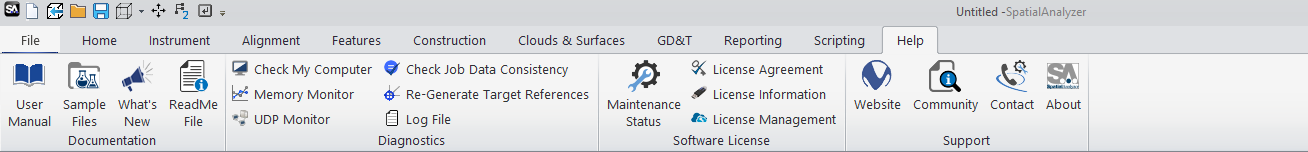 Last but not least… HELP
[Speaker Notes: So What do we have here… Lets take a loser look:]
SA’s Ribbon Menu:
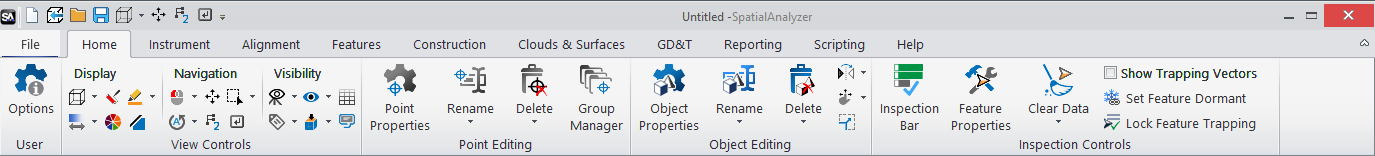 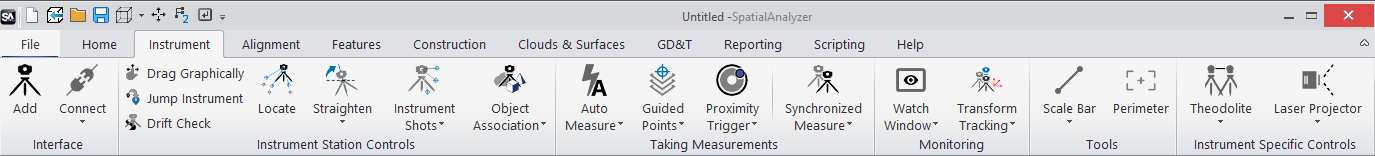 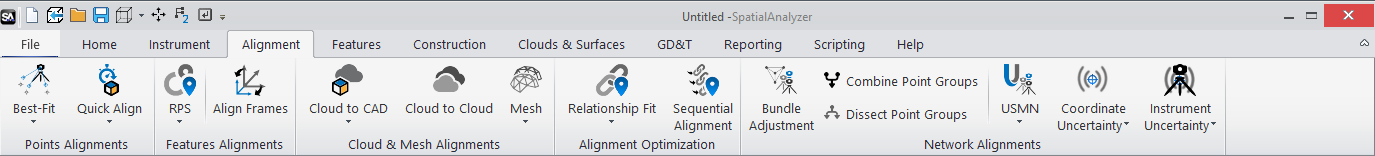 View Controls and Editing for Job Management 
Instrument Station, Observation and Measurement Controls
Complete Selection of Alignment Options
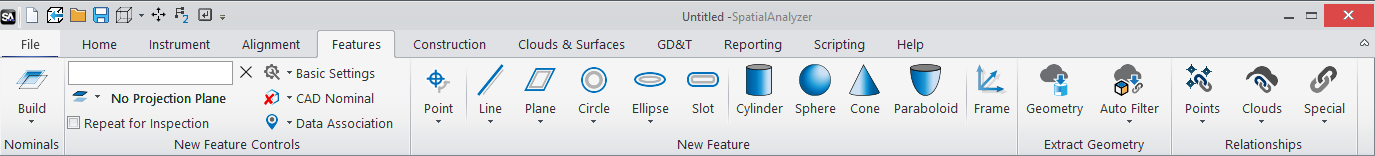 So…What is a Feature?
And who really cares…
[Speaker Notes: So What do we have here… Lets take a loser look:]
Why Feature Inspection?
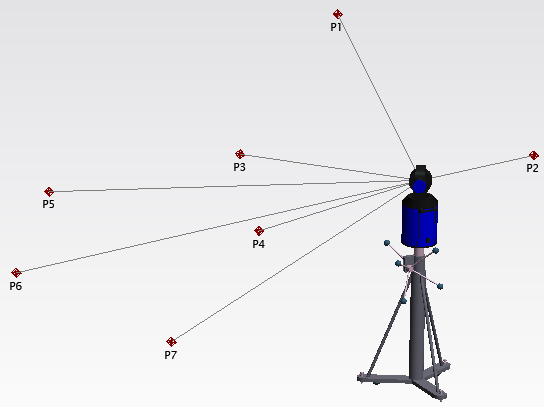 SA is a Points Based Software

Always been easy to measure and fit geometry… we all know the hot keys.








But…
Feature inspection is geometry to geometry comparison.
…so how do we get there?
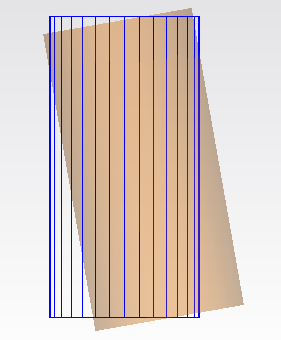 5/7/2019
[Speaker Notes: SA is a points-based software and point traceability is its foundation.

But the deliverable to the customer in many cases is… where are the features relative to the nominal and are they within tolerance.

So how do we get there?]
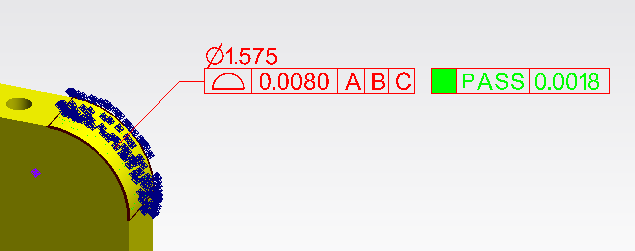 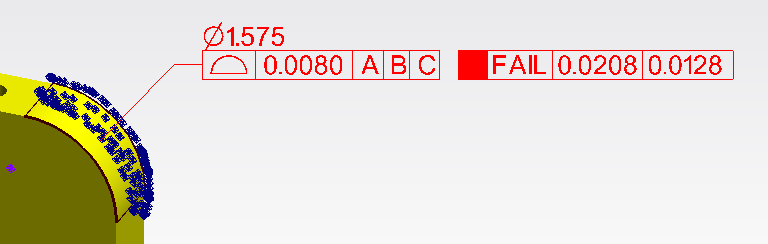 GD&TInspection?
Why did the check fail?
GD&T…
GD&T have built in datum alignments

GD&T uses Standardized bounding thresholds (outlier dependent). 



Geometry fits and vectors offer visual explanations and RMS fits to explain point deviations.
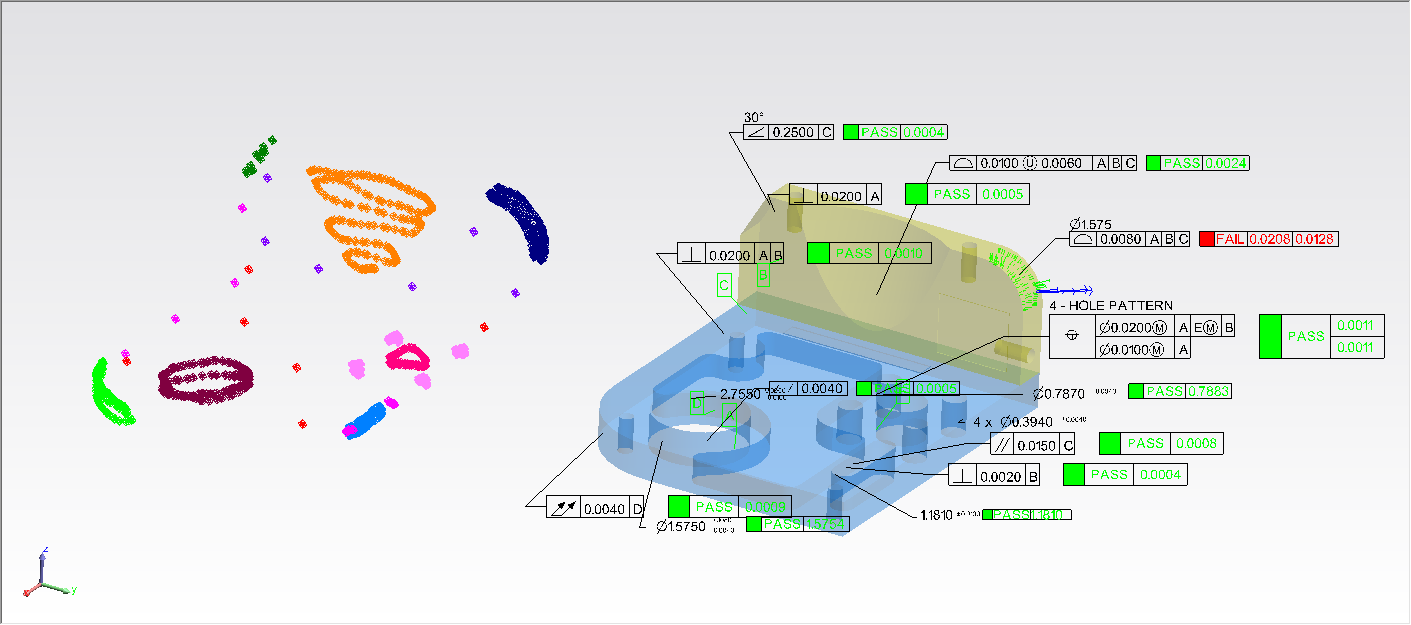 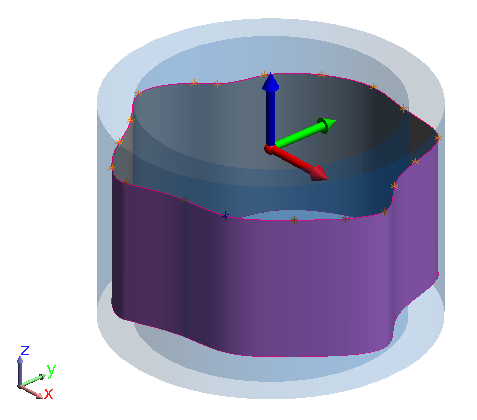 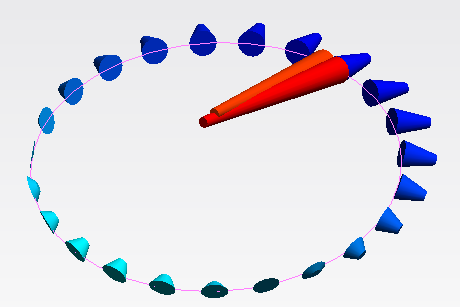 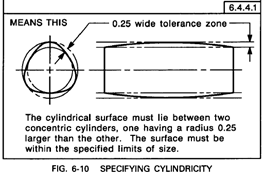 5/7/2019
[Speaker Notes: Standardized Inspection both ISO and ASME delivers part to part comparison and evaluation… however,
GD&T has a built in Alignment you don’t see
GD&T is more heavily influenced by outliers – which reflect part deviation]
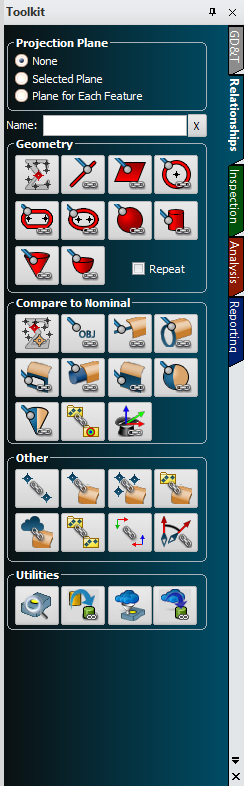 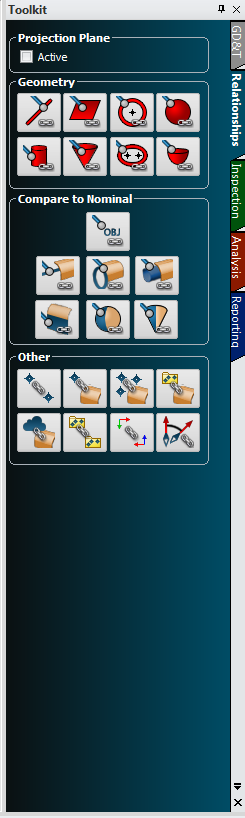 Geometry Comparisons?
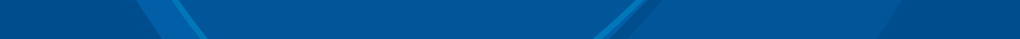 SA Toolkit Inspection was added in 2012
Added to bring feature (GR) inspection into view
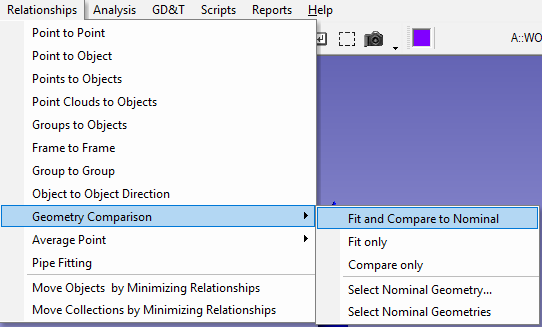 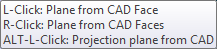 Thus…GR-Feature
Because “Fit and Compare Geometry Relationship” is too long
[Speaker Notes: What we need is an efficient means to take point measurements and perform feature evaluations using those points
Toolkit was introduced to help with that process by offering quick access to existing tools
And these tools have continued to evolve as has the toolkit.]
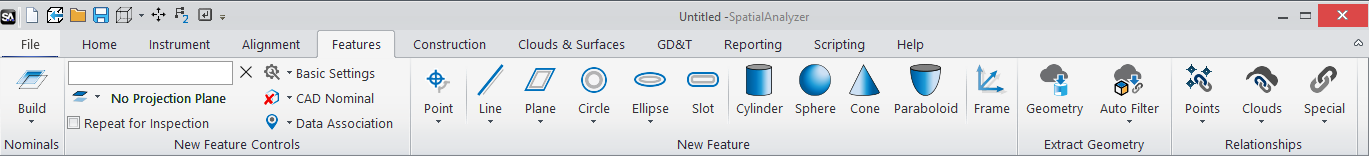 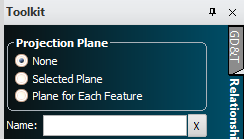 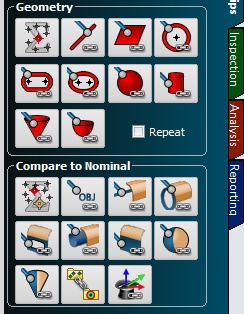 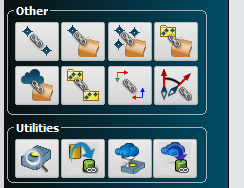 Nothing to fear…
	Same Content in a 	horizontal layout
5/7/2019
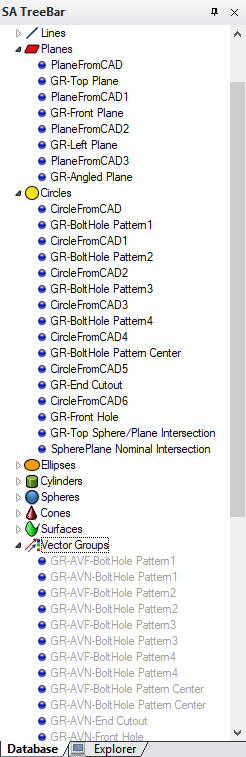 Geometry Relationships
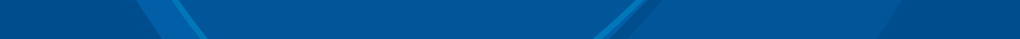 “Relationship = Dynamic Query”…?
Anatomy of a GR- Feature
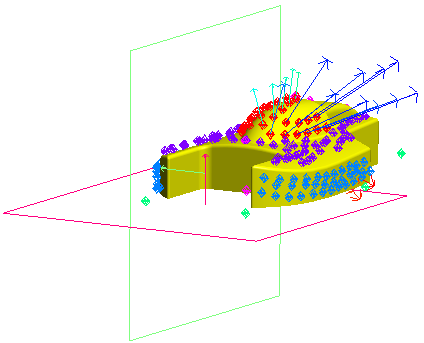 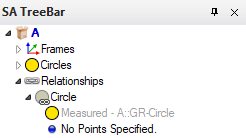 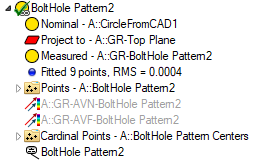 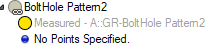 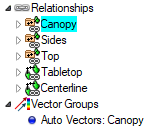 [Speaker Notes: We often think of a relationship as being a “Dynamic Query”, But it can be more.. 
It can be a Dynamic Link between many things… When you build a relationship from a circle it looks kind of redundant
But when it pulls all the pieces together for you, the power starts to be more apparent.]
Anatomy of a GR-Feature
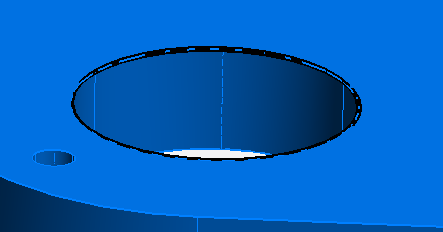 Circle Feature:
Nominal Circle
Projection plane
Measured Circle
List of fit points 
Vectors 
Inspection Callout
Cardinal points 



AVF (Fit)          -AVN (Nominal)
Linked items also display visibility and provides direct access.
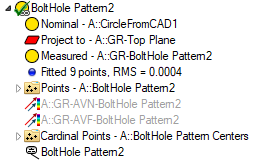 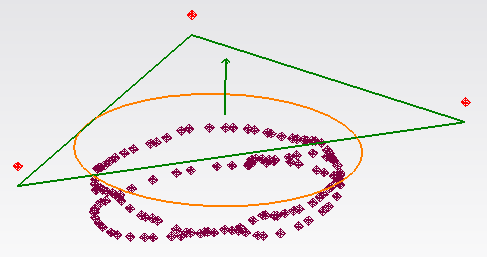 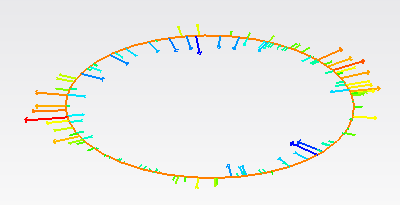 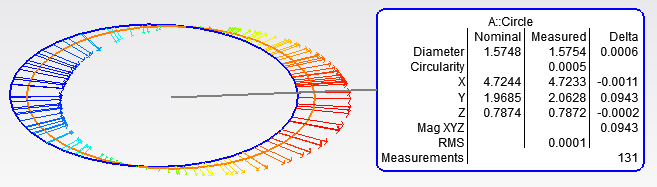 5/7/2019
Anatomy of a GR-Feature
GR-Feature Properties
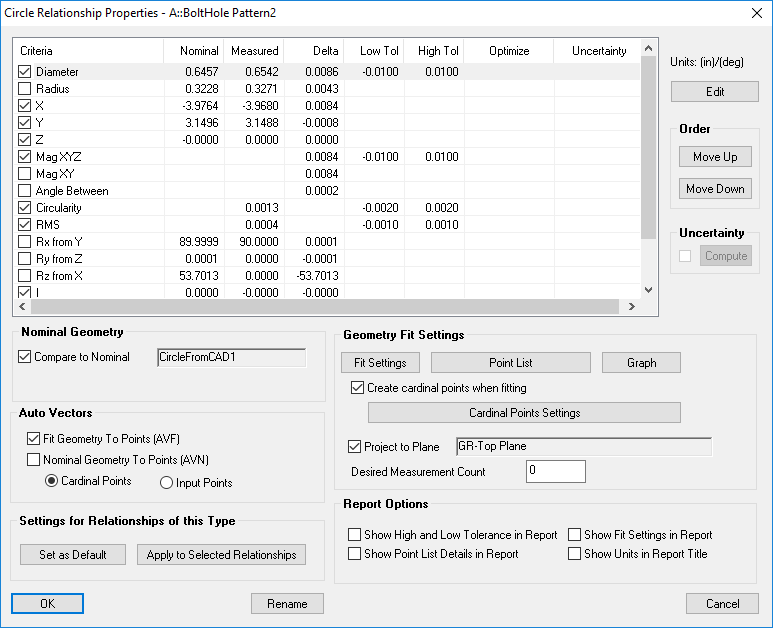 Multiple Controls Combined:
Reporting Criteria
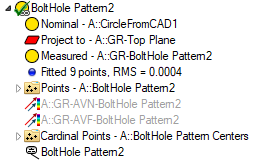 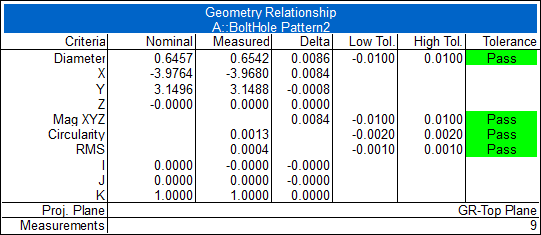 5/7/2019
[Speaker Notes: In addition to the links between items GR-Features compute the difference between nominal and measured]
Anatomy of a GR-Feature
GR-Feature Properties
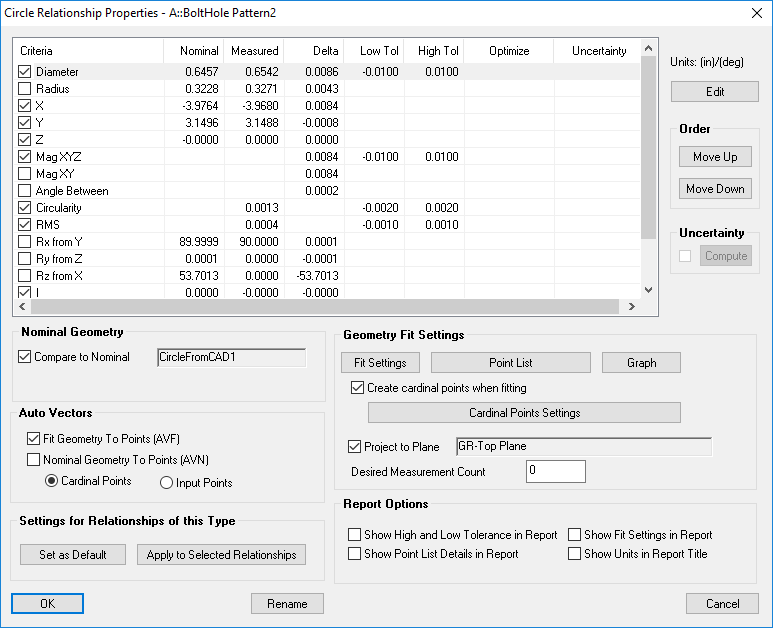 Multiple Controls Combined:
Reporting Criteria
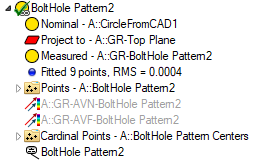 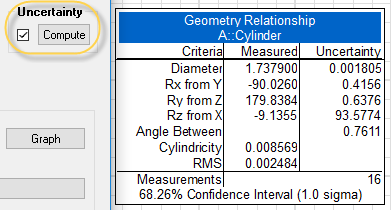 5/7/2019
[Speaker Notes: In addition to the links between items GR-Features compute the difference between nominal and measured]
Anatomy of a GR-Feature
GR-Feature Properties
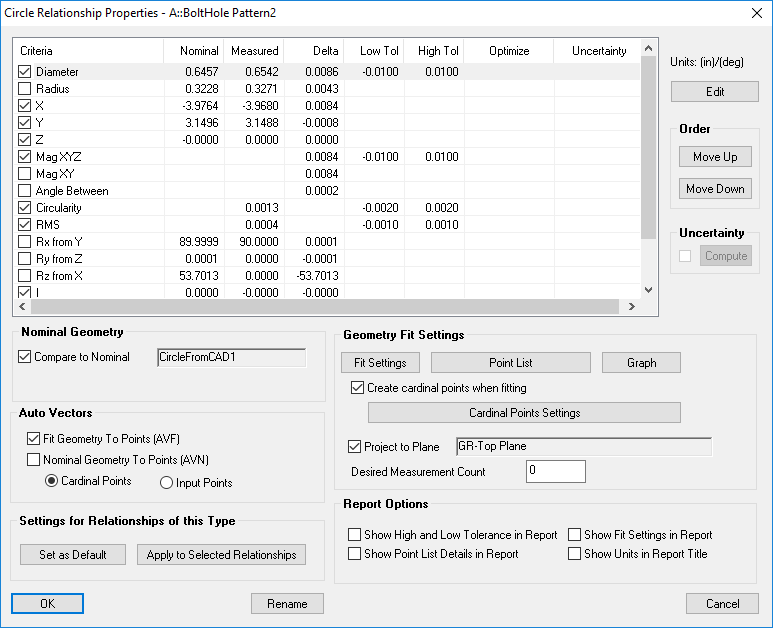 Multiple Controls Combined:
Reporting Criteria
Nominal Reference
Dynamic Fit Control
Auto Vector Display
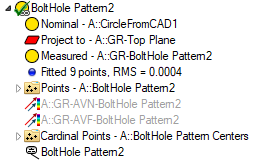 5/7/2019
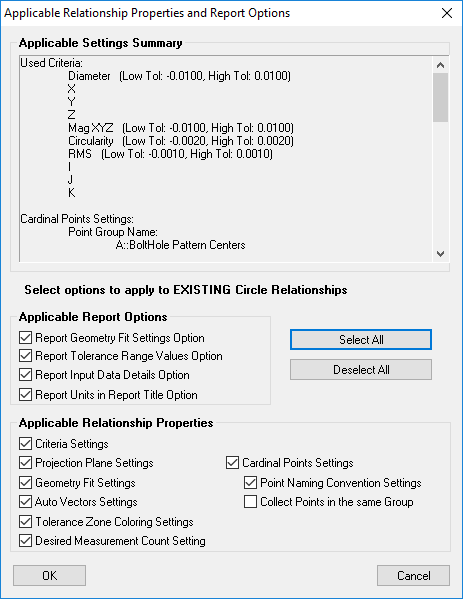 Anatomy of a GR-Feature
GR-Feature Properties
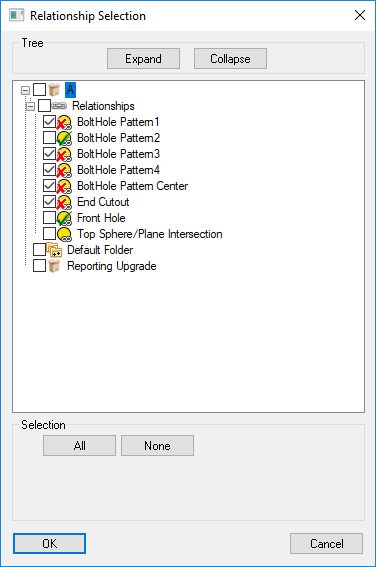 Preview Window
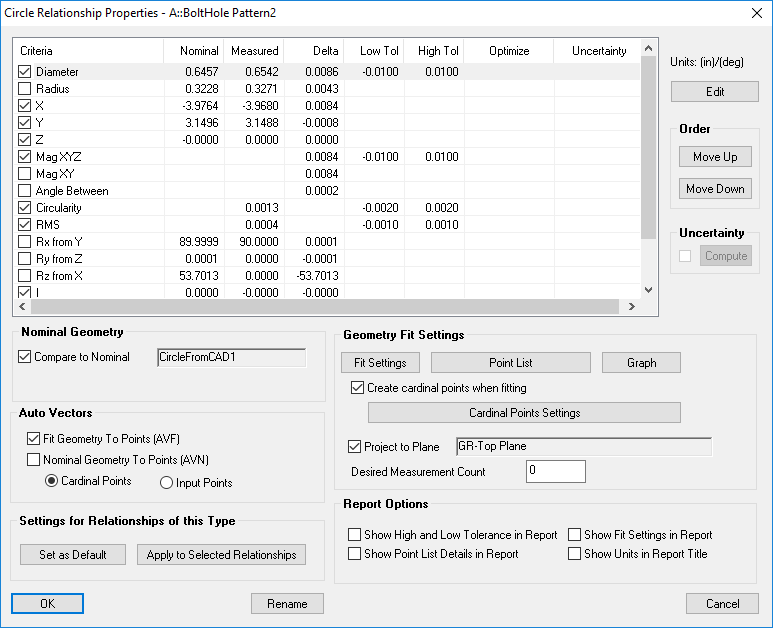 Multiple Controls Combined:
Reporting Criteria
Nominal Reference
Auto Vector Display
Dynamic Fit Control
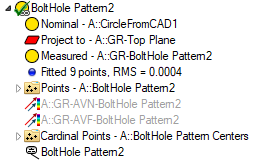 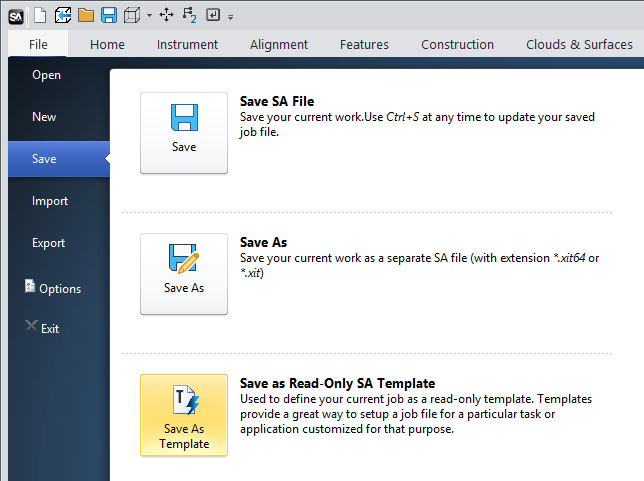 Component Control
5/7/2019
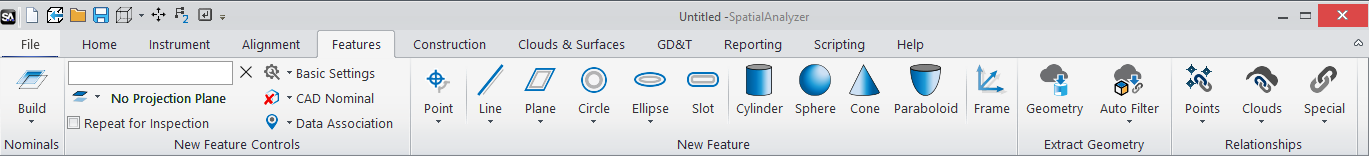 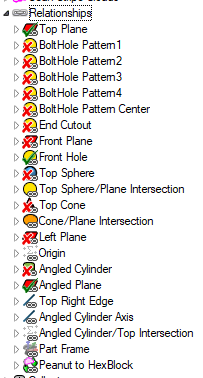 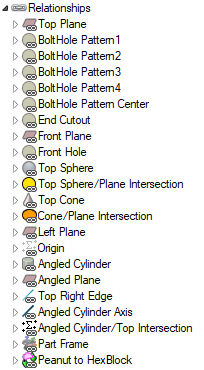 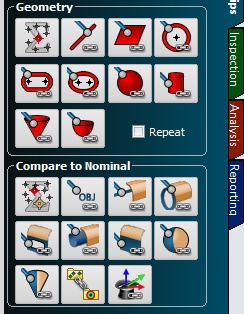 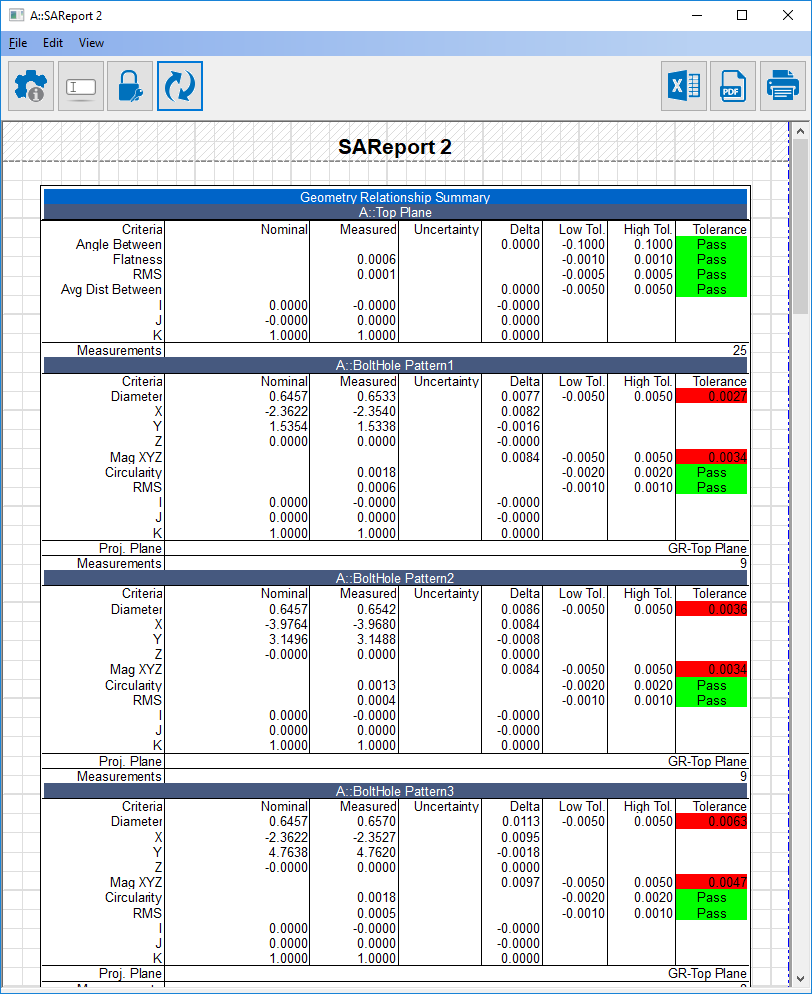 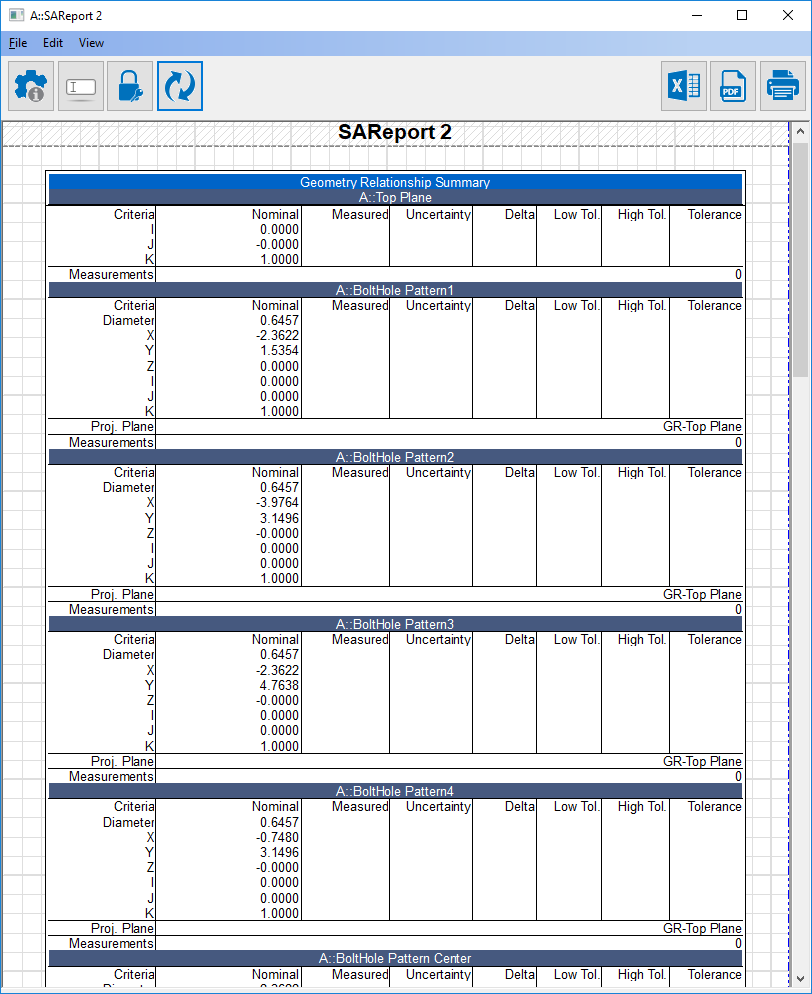 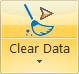 5/7/2019
[Speaker Notes: The heart of the Features tab is the New Feature section. When you want a new feature push the button.
How does 2 sections of the toolkit fit into one set of buttons?]
GR-Features
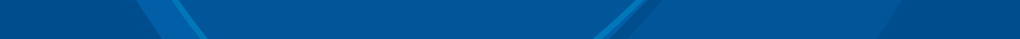 That’s why we suggest GR-Features.. And continue to develop…
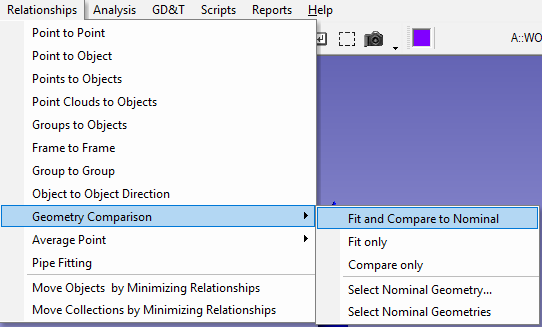 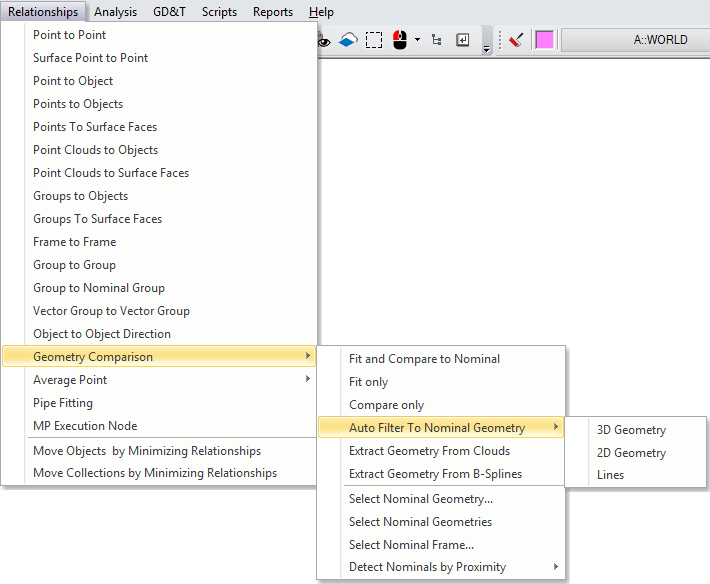 So how the next question is workflow…
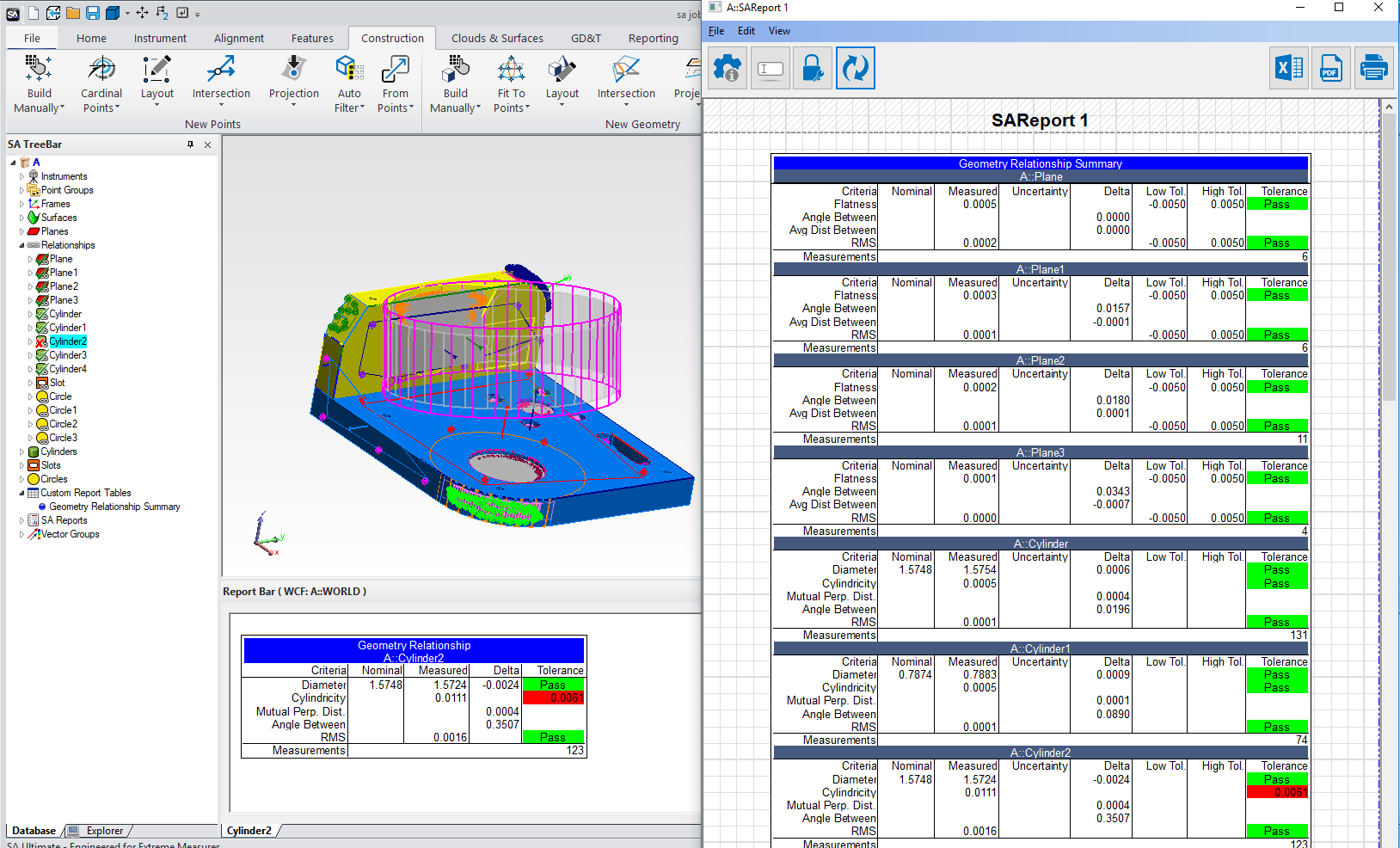 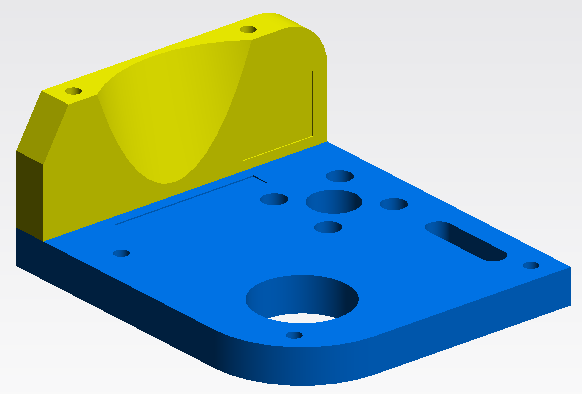 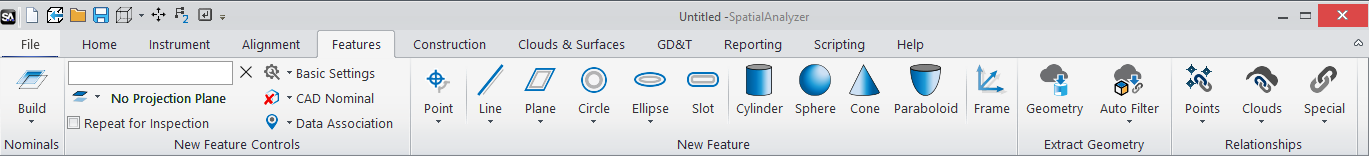 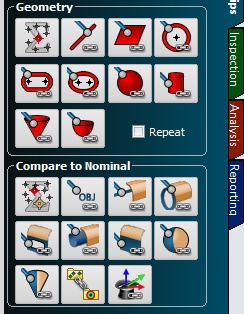 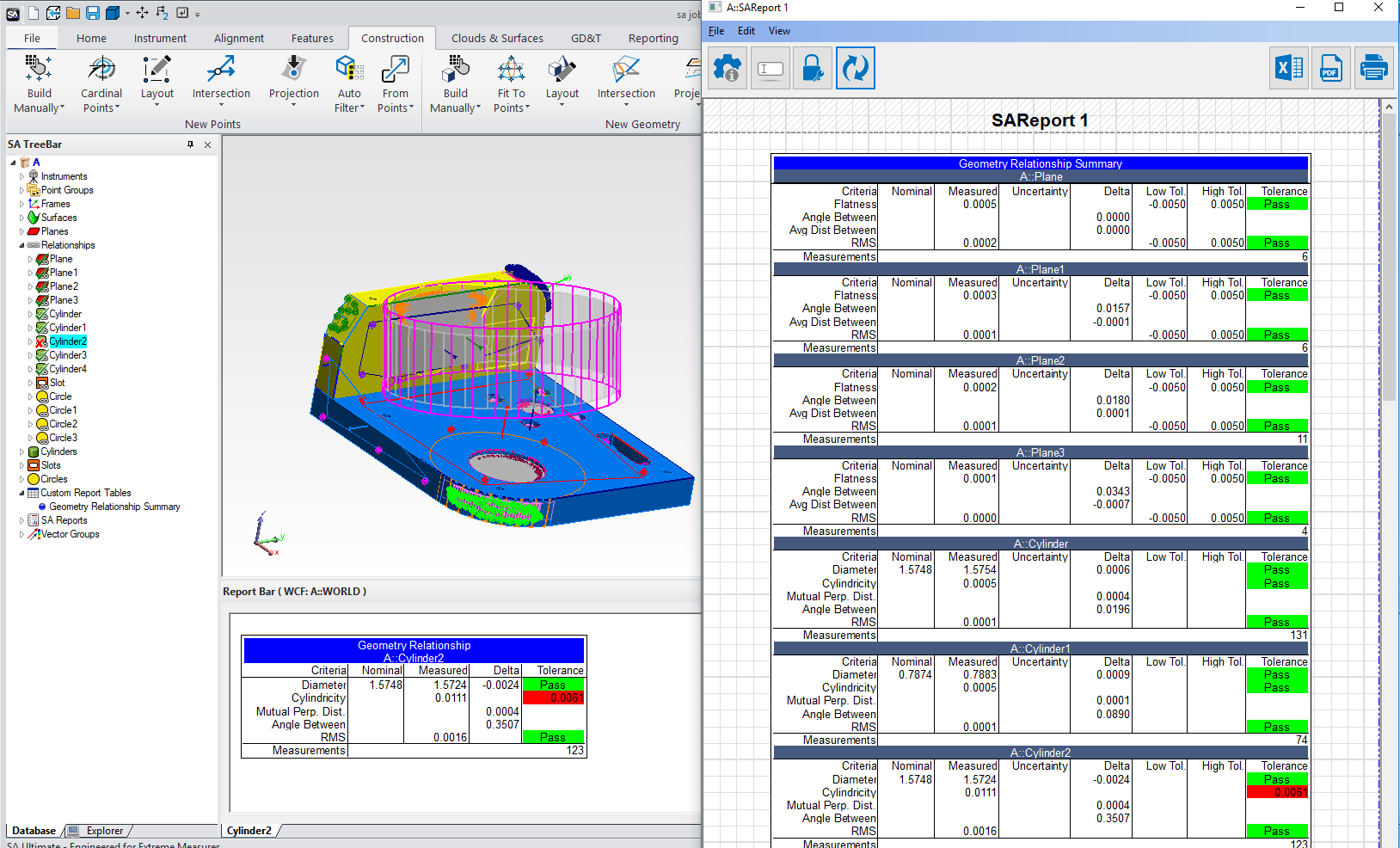 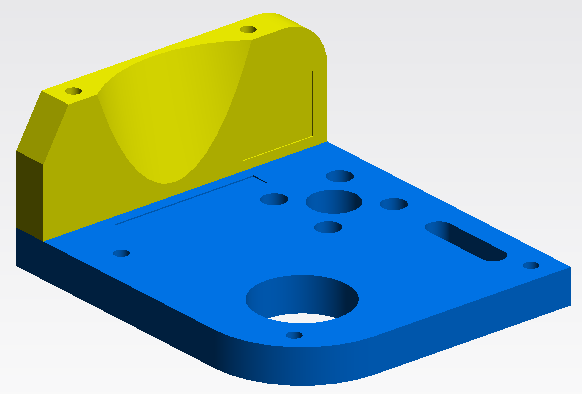 5/7/2019
[Speaker Notes: The heart of the Features tab is the New Feature section. When you want a new feature push the button.
How does 2 sections of the toolkit fit into one set of buttons?]
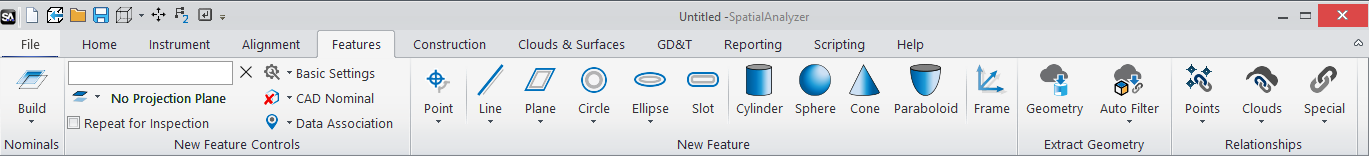 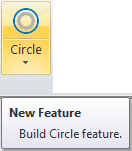 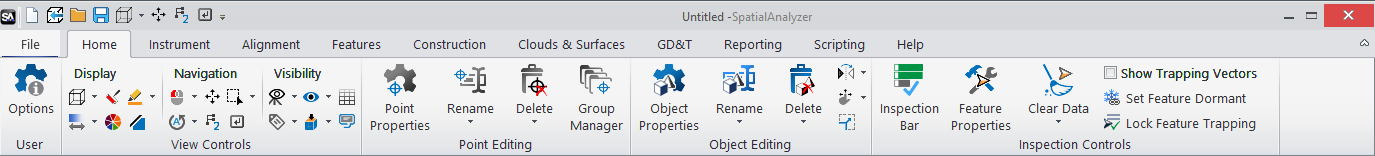 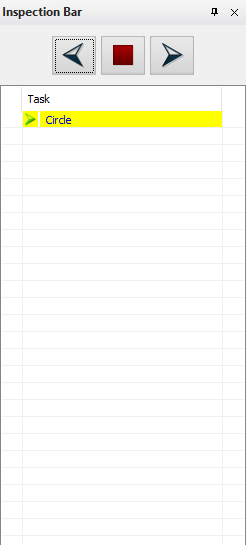 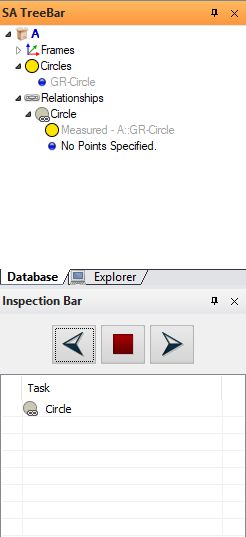 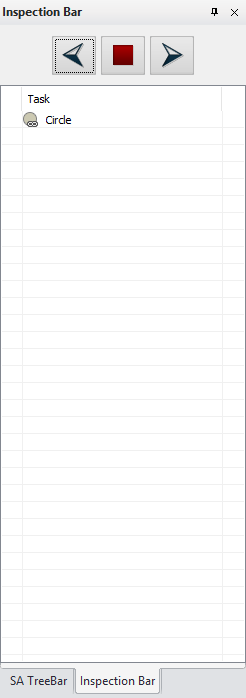 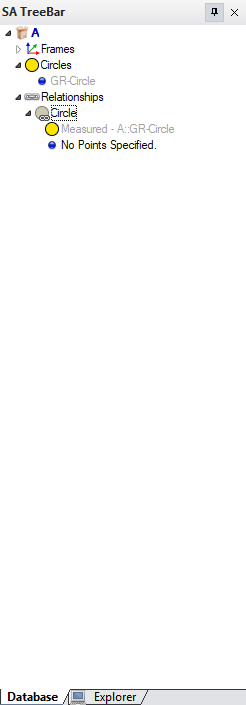 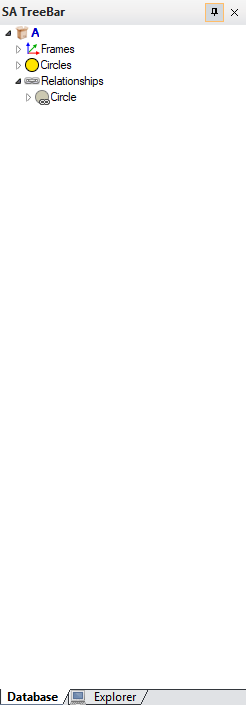 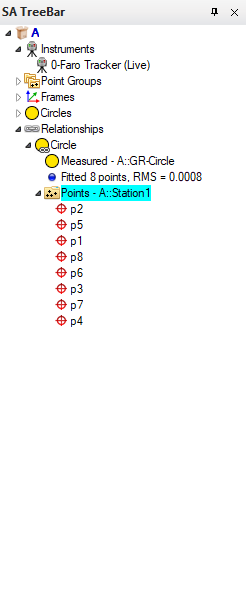 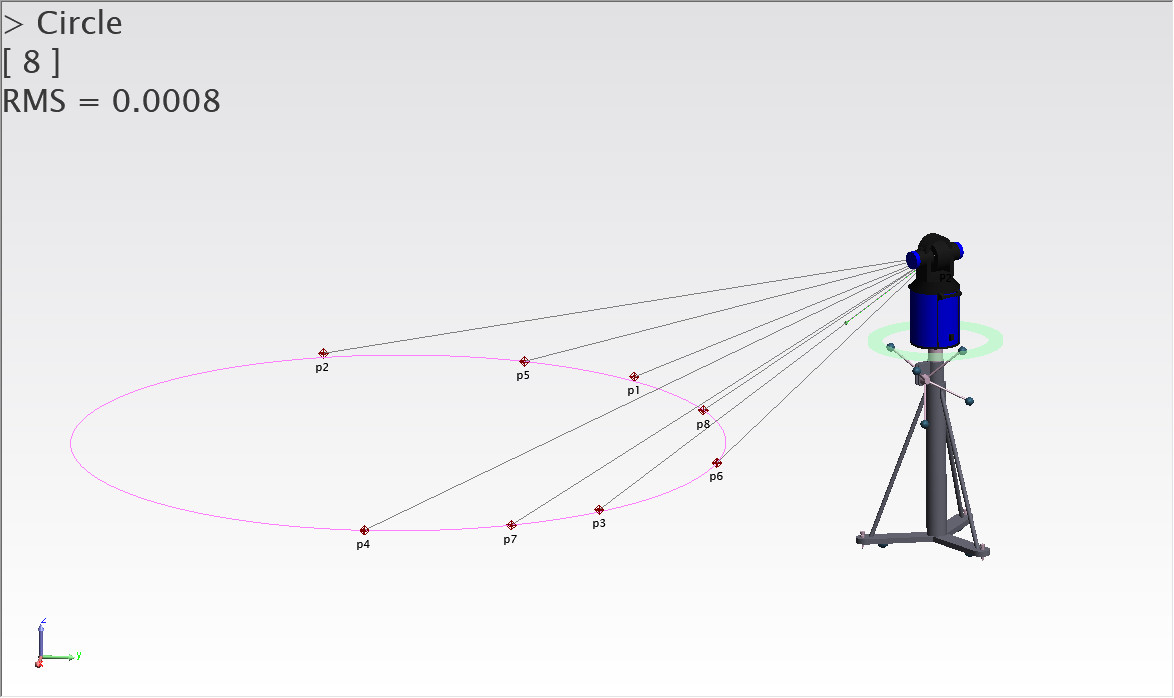 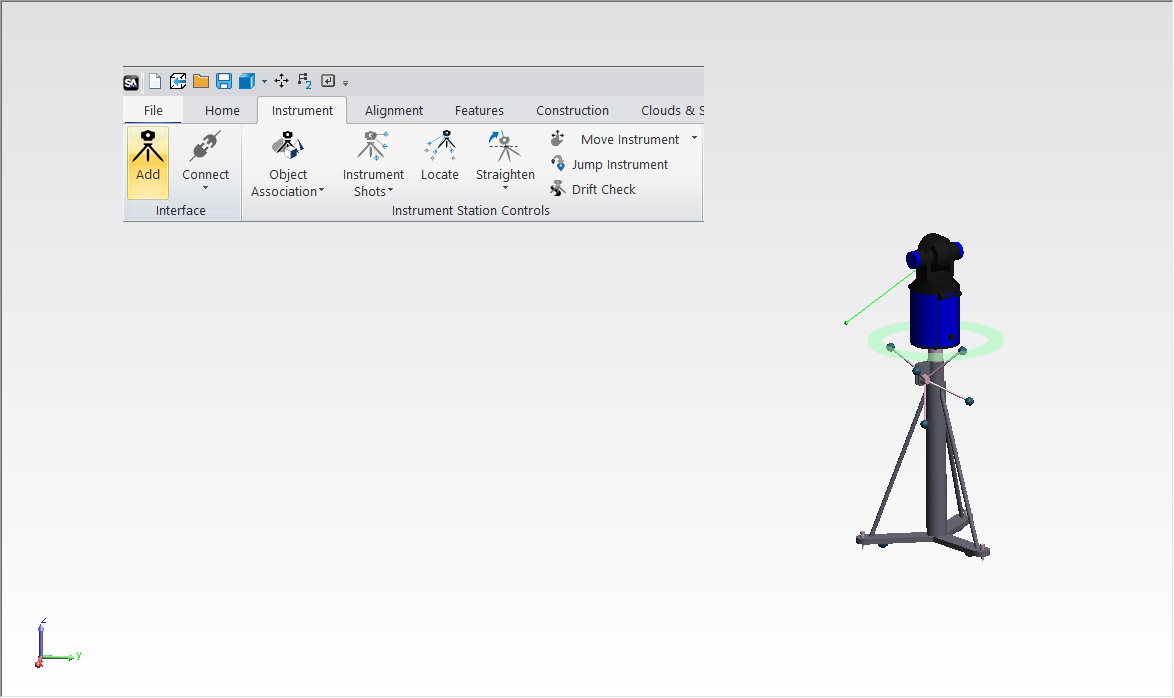 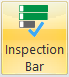 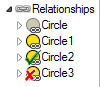 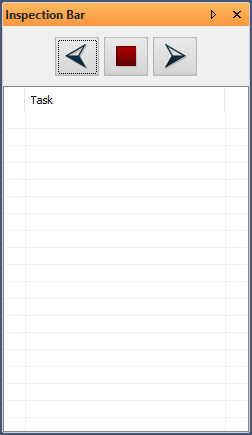 5/7/2019
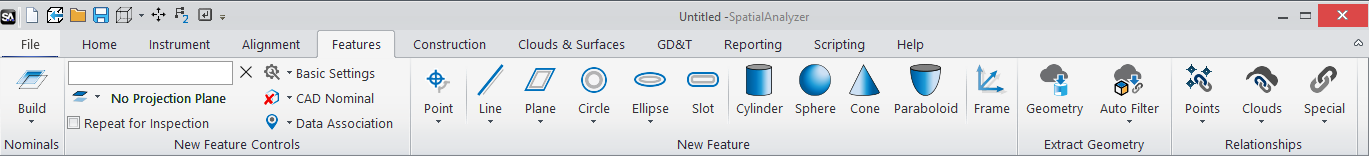 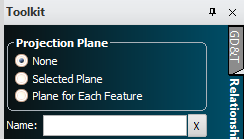 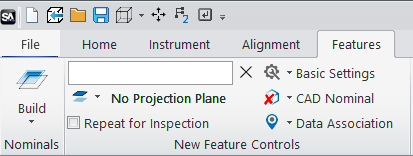 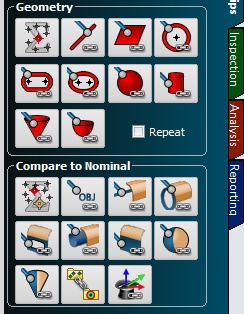 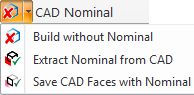 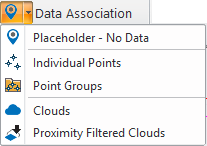 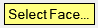 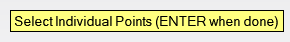 5/7/2019
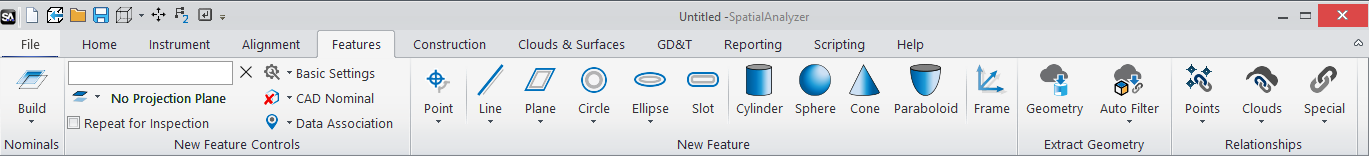 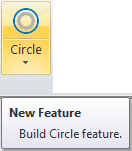 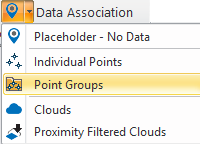 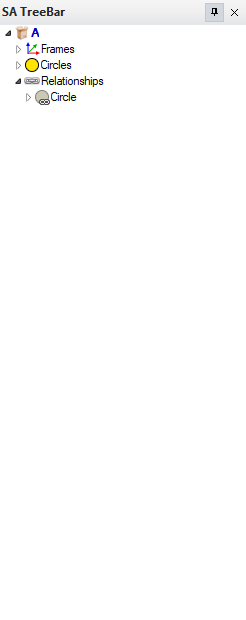 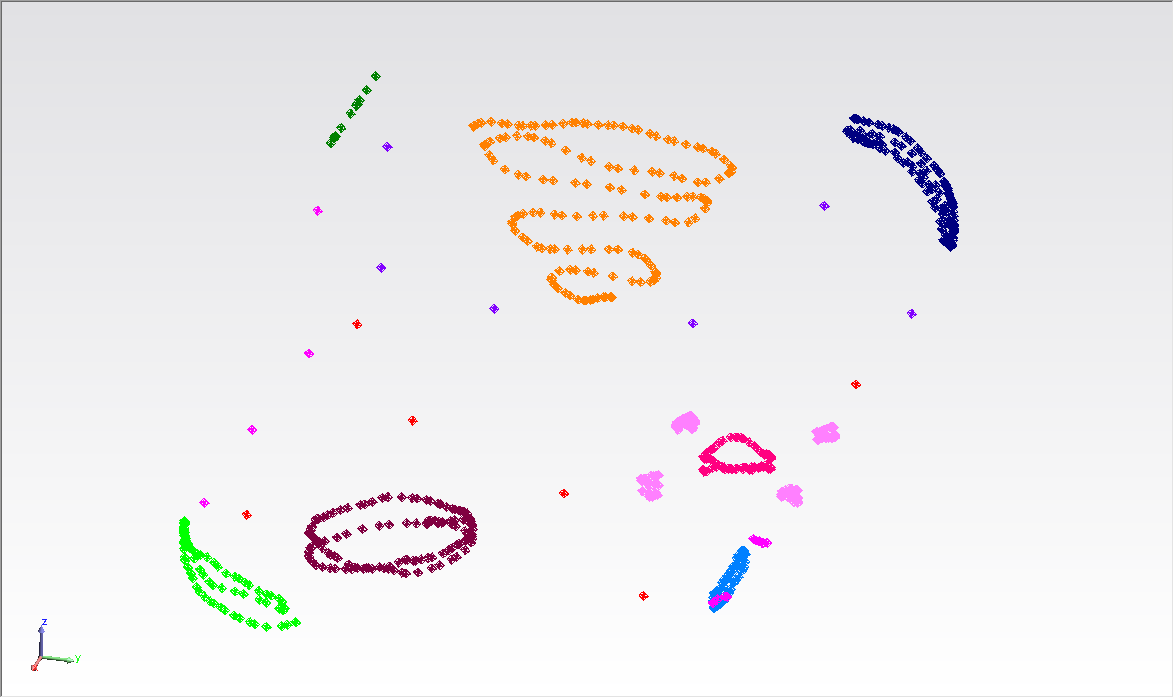 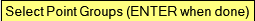 5/7/2019
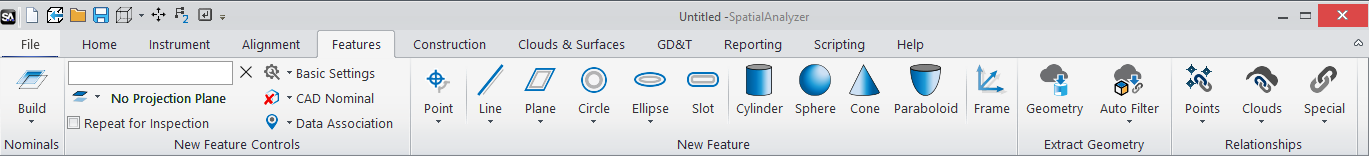 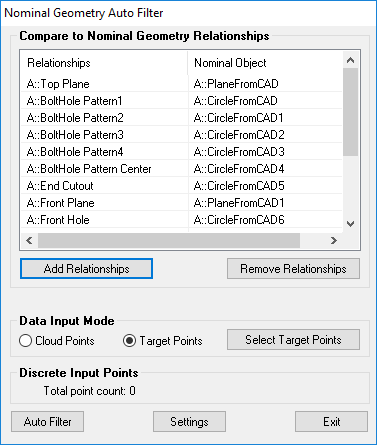 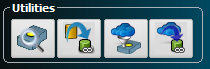 Build GR-Features from selected Geometry
Detect Nominals by proximity

Filter Data based upon proximity to nominals
Build geometry directly from Clouds
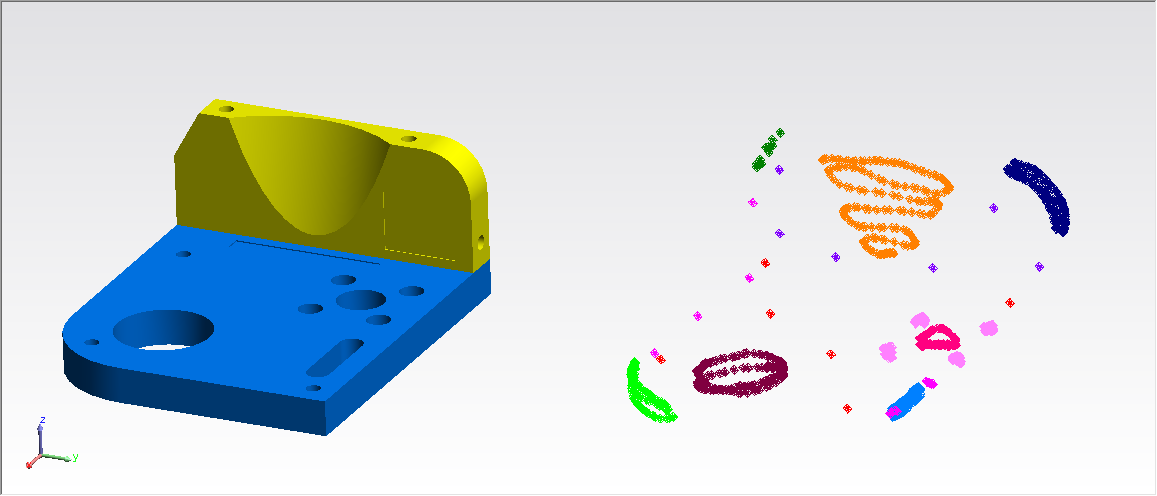 5/7/2019
Path’s to Inspection
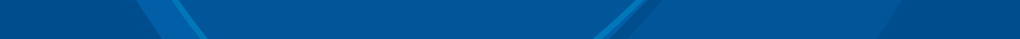 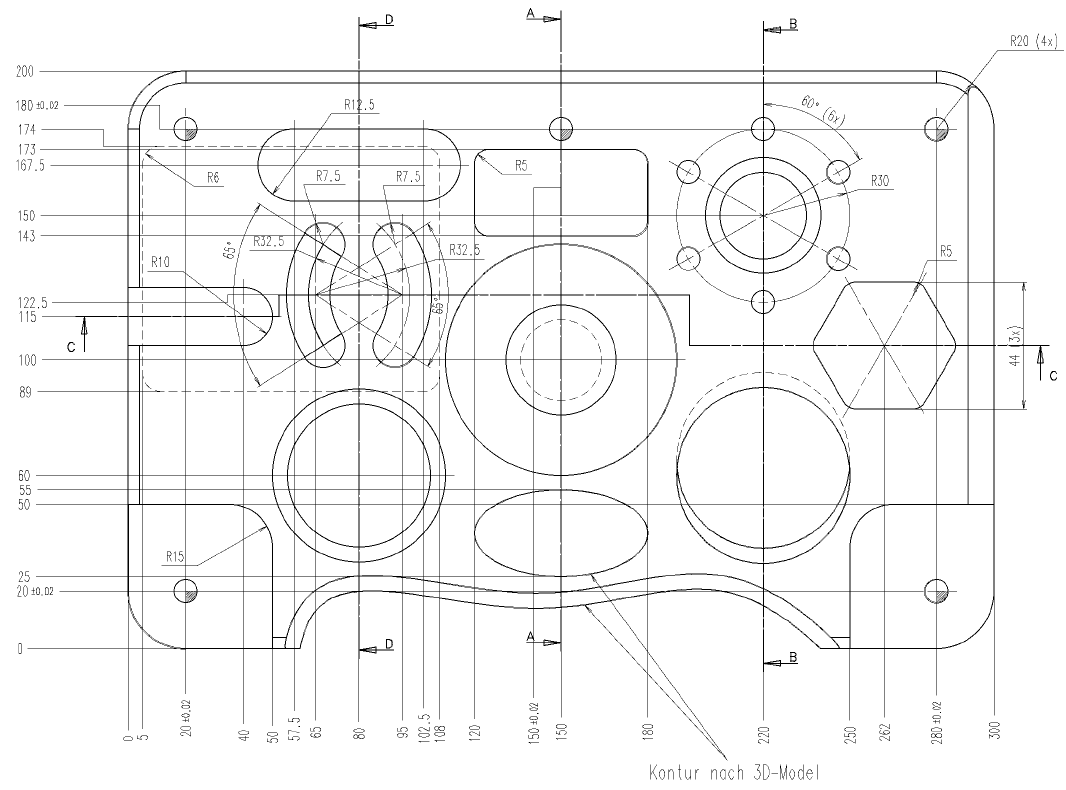 Building Manually from a Print
Measure Feature
Open properties and create nominal
Edit Nominal properties to match print

Import or Build Nominal Geometry
Import or Geometry
Select Nominal Geometry button
Inspect
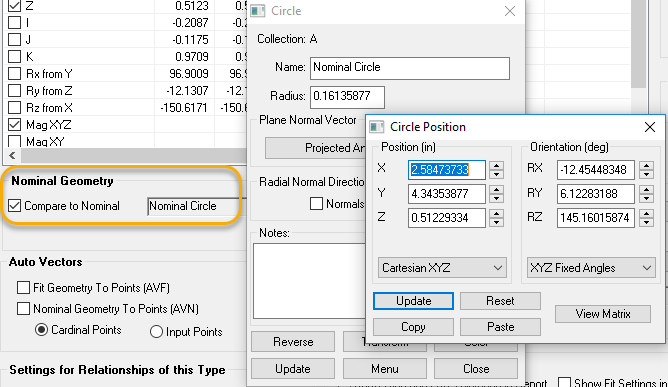 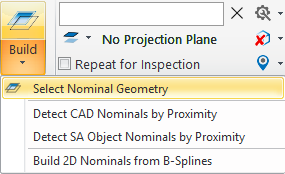 5/7/2019
Path’s to Inspection
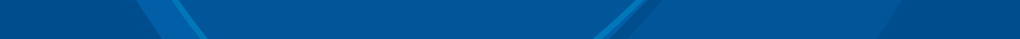 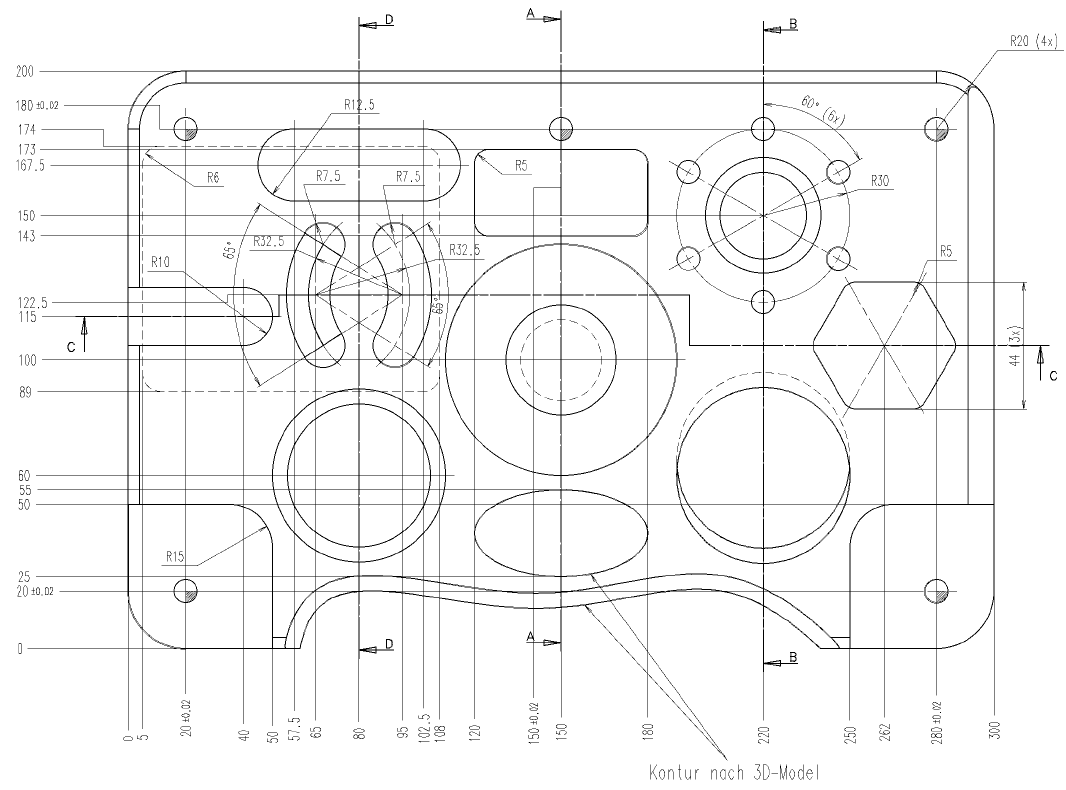 Building manually from a Print
Measure Feature
Open properties and create nominal
Edit Nominal properties to match print

Import or Build Nominal Geometry
Import or Geometry
Select Nominal Geometry button
Inspect

Build and detect Nominal from CAD
Measure
Align
Detect

Building Nominal from CAD in advance
Build Nominal GR
Inspect
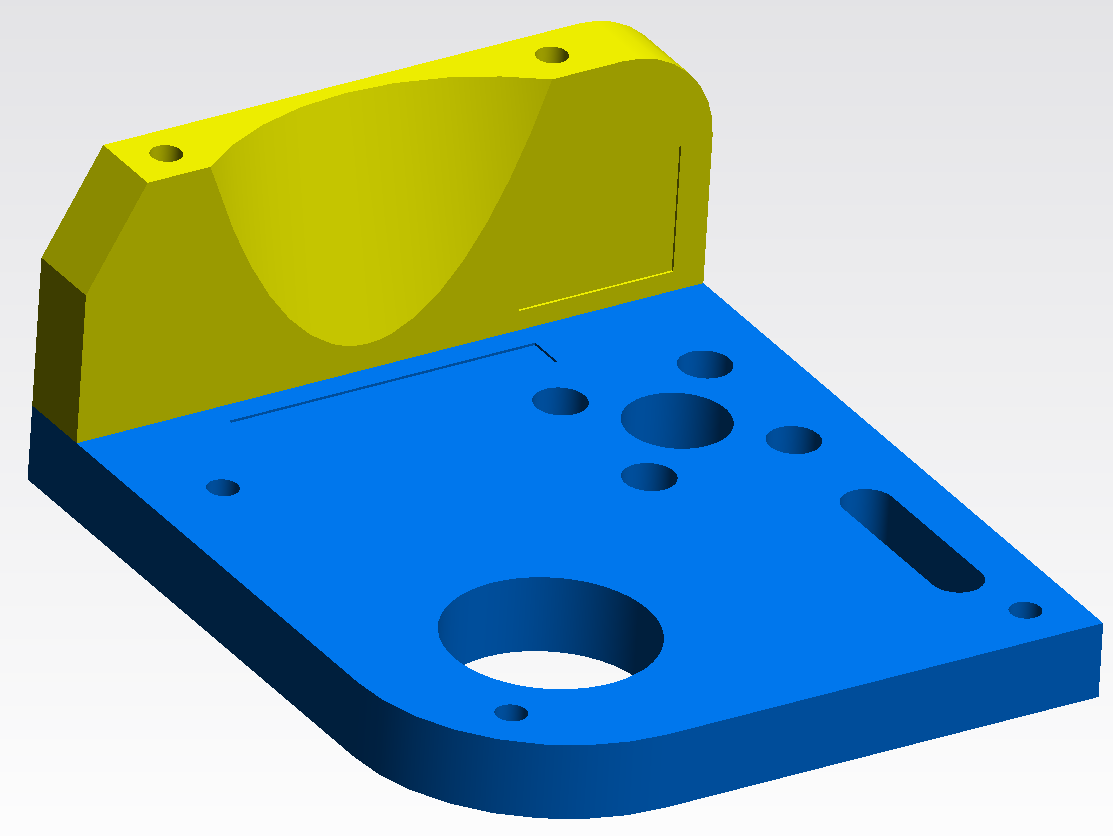 5/7/2019
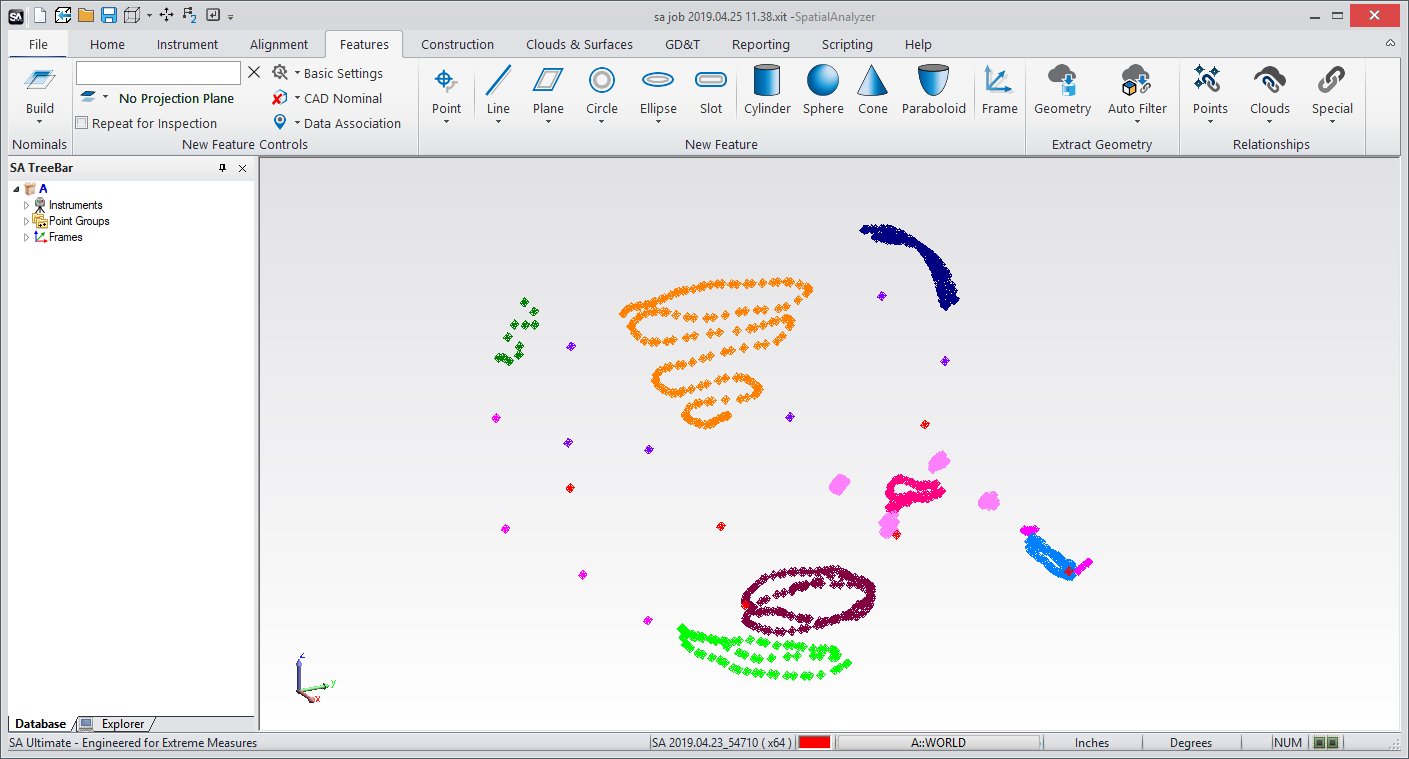 Quick Demo
Ribbon Features in Action